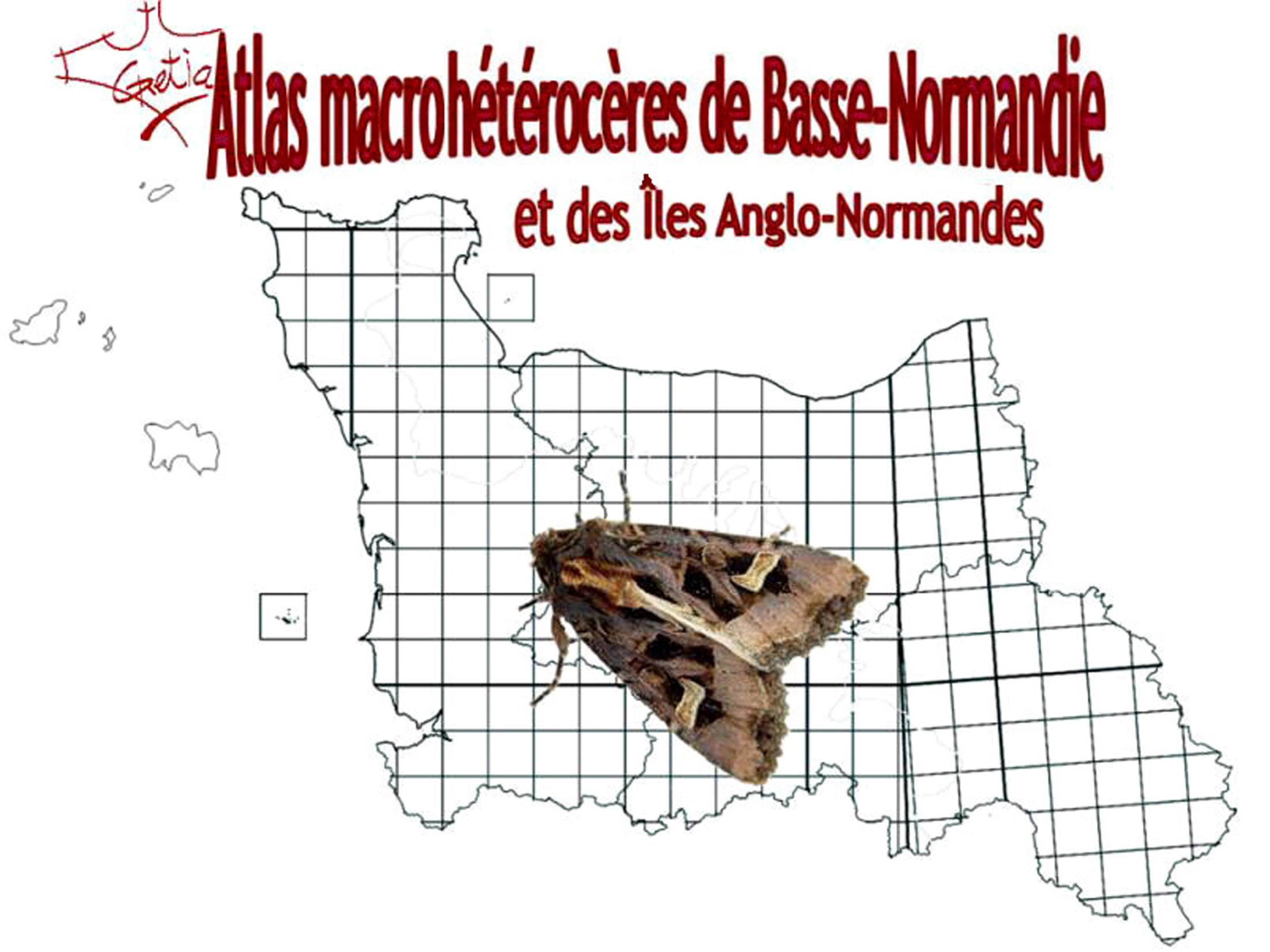 Année 5
11 janvier2014
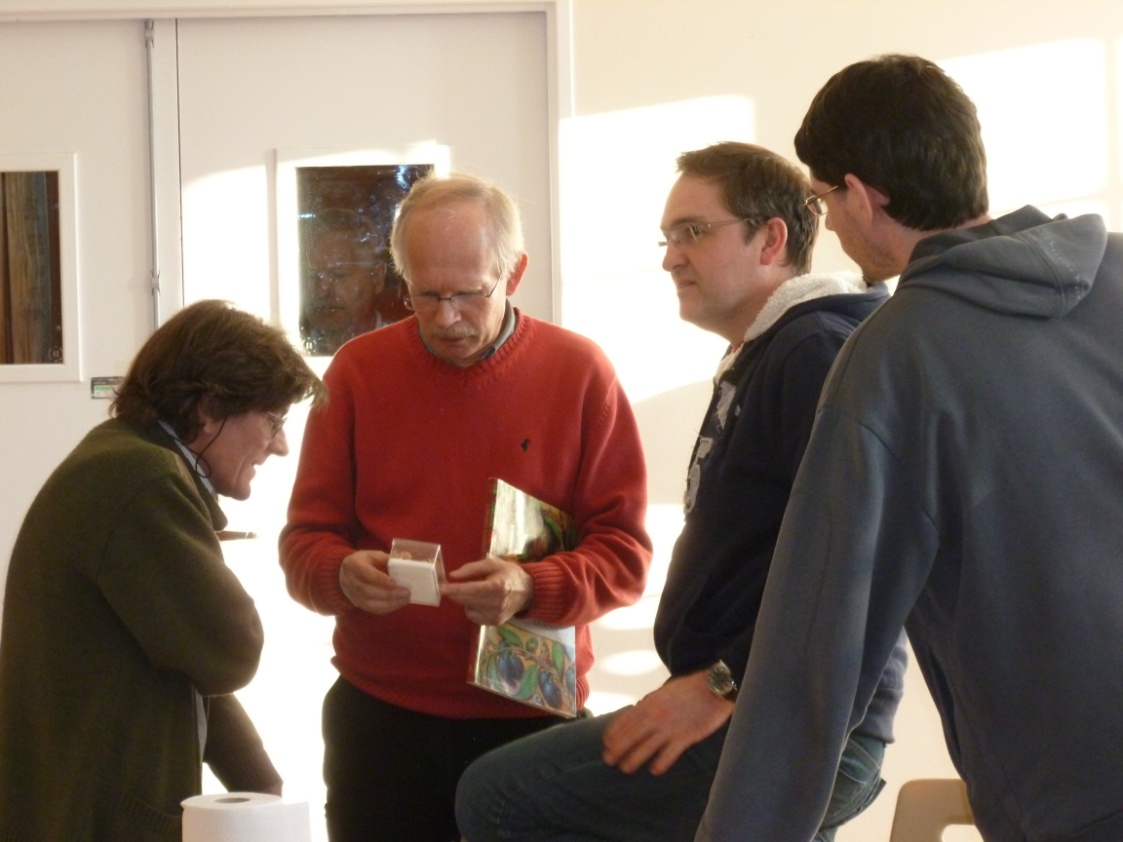 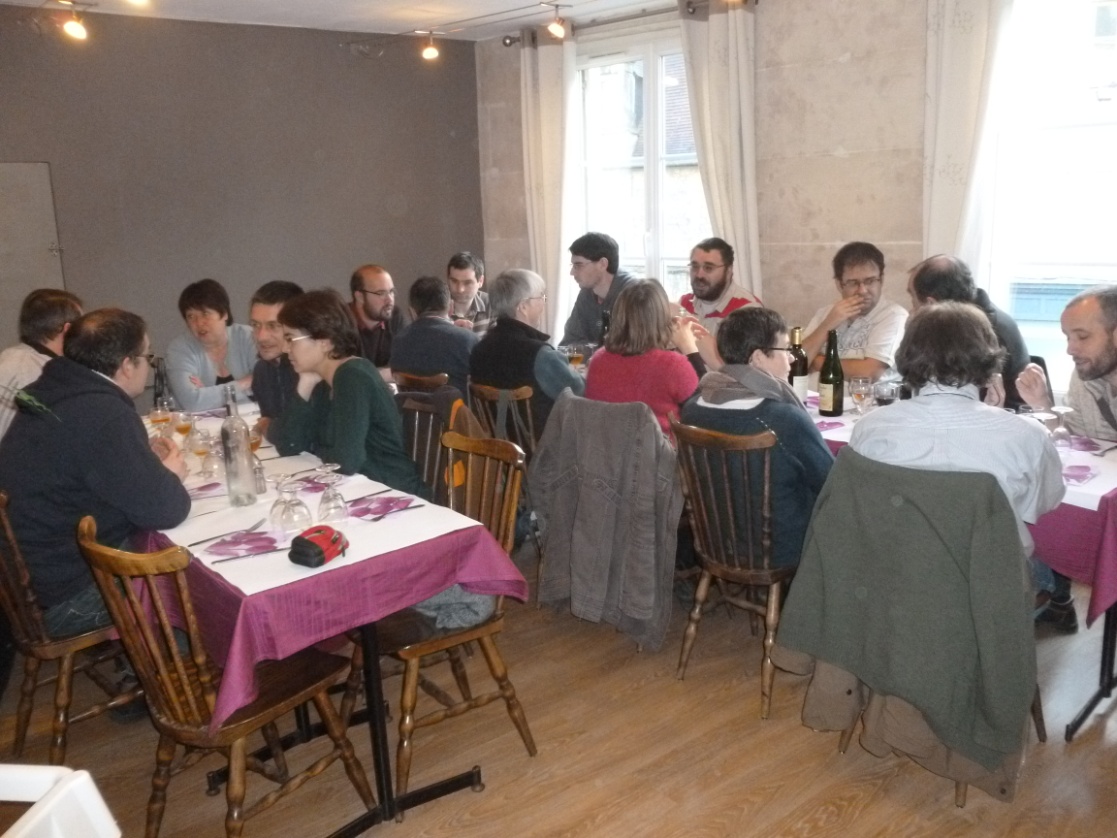 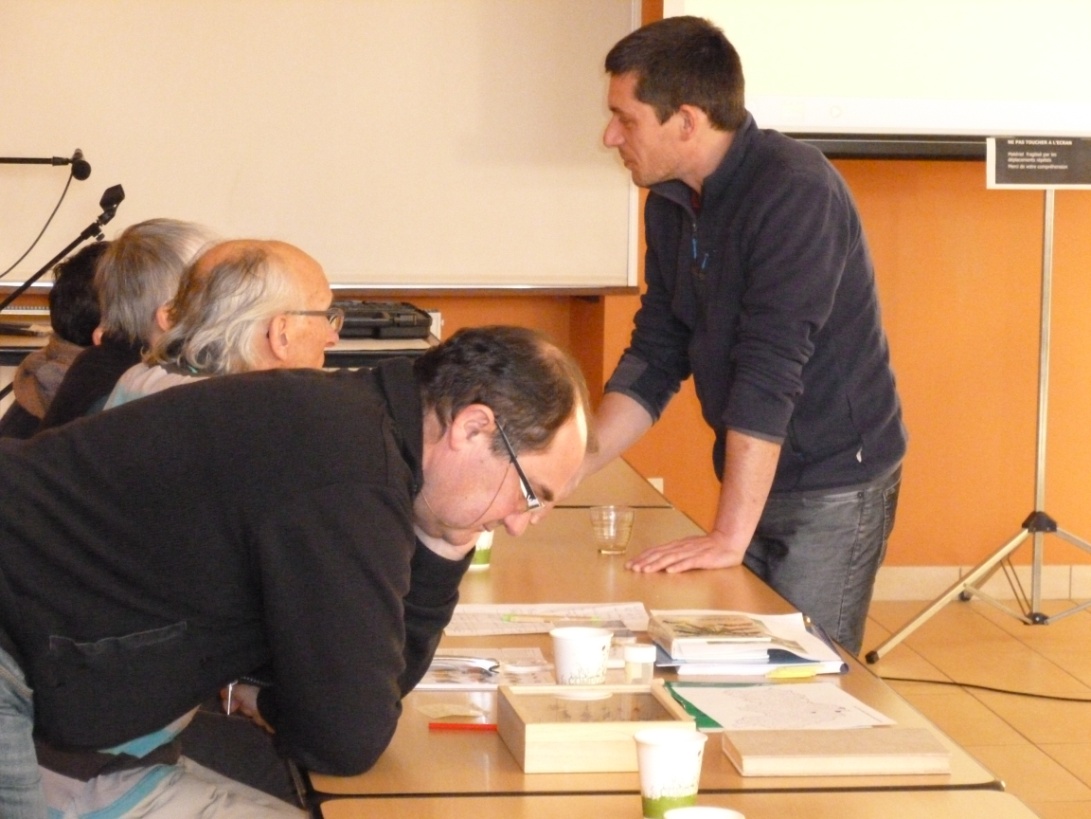 17 MAI 2014
Stage odonates
Claire
07 juin 2014
Animation Adame des Marais à Marchésieux
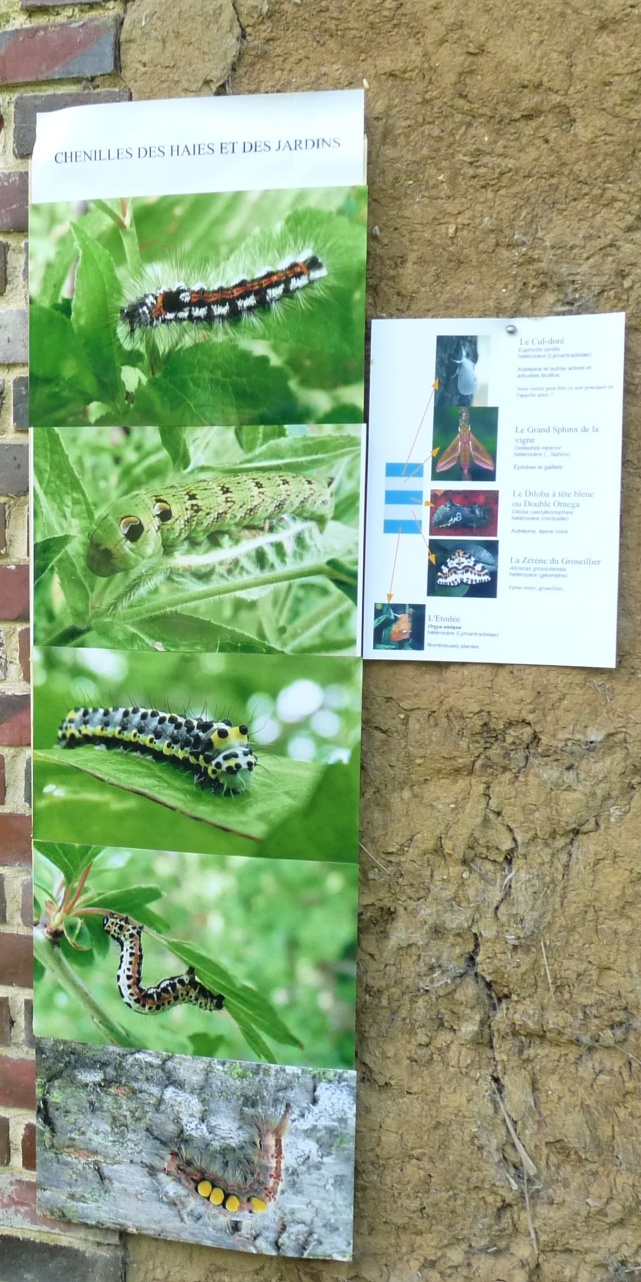 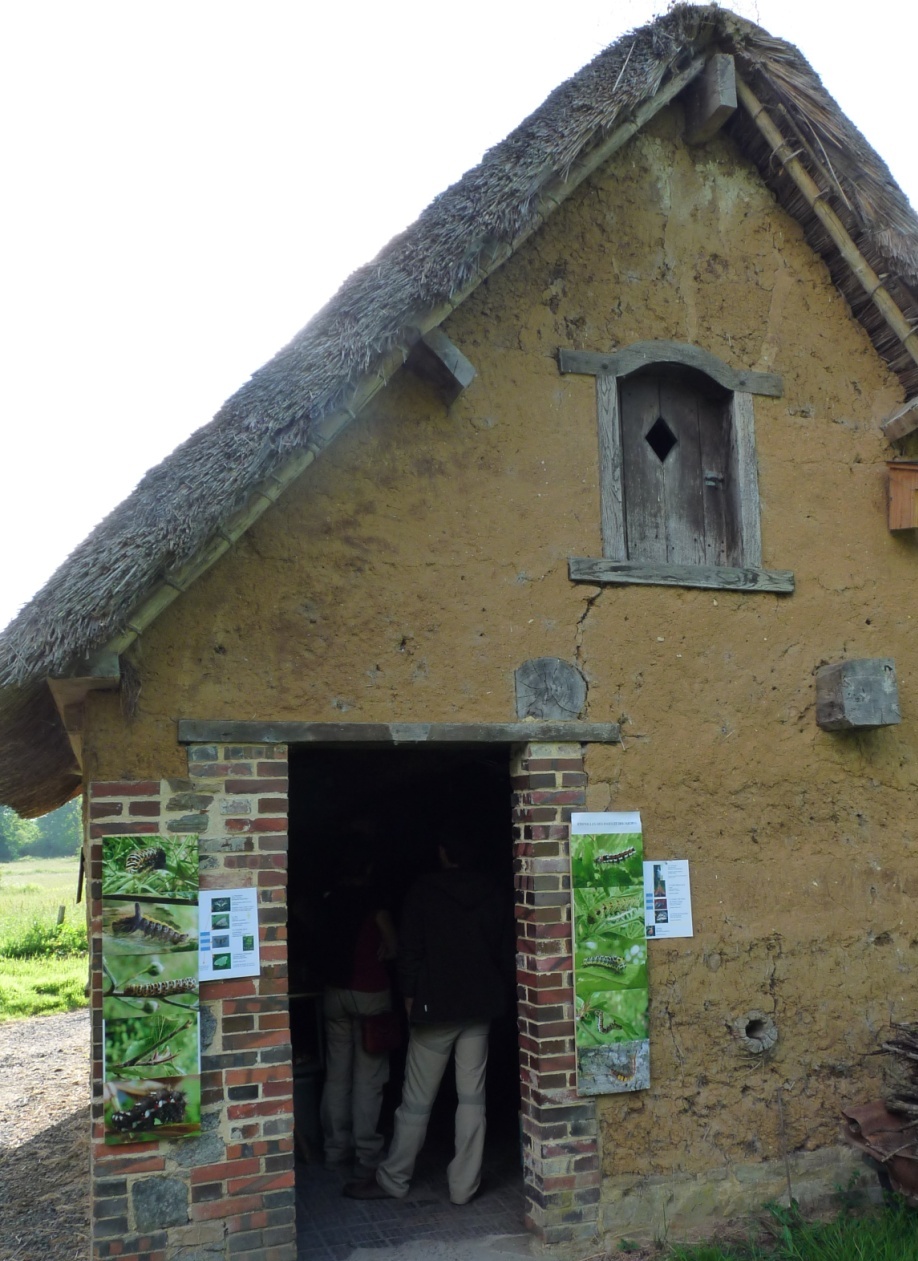 Patrice
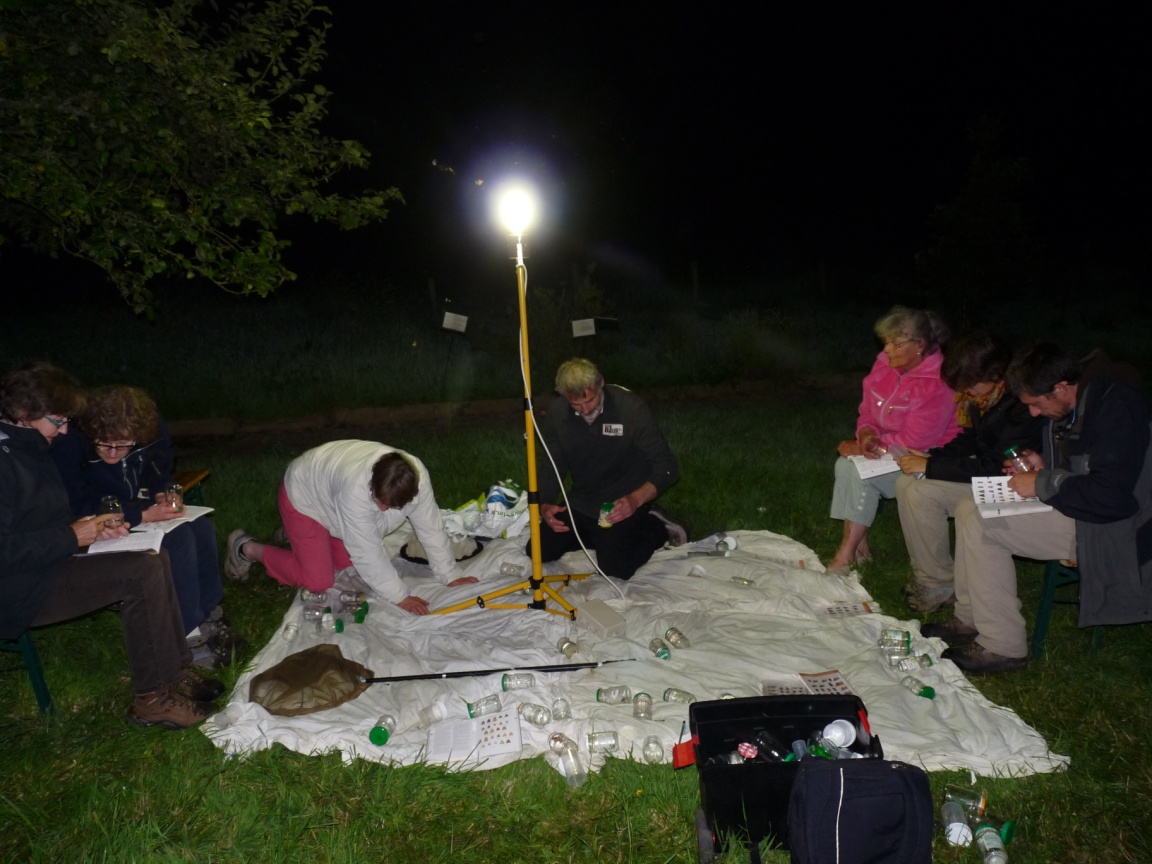 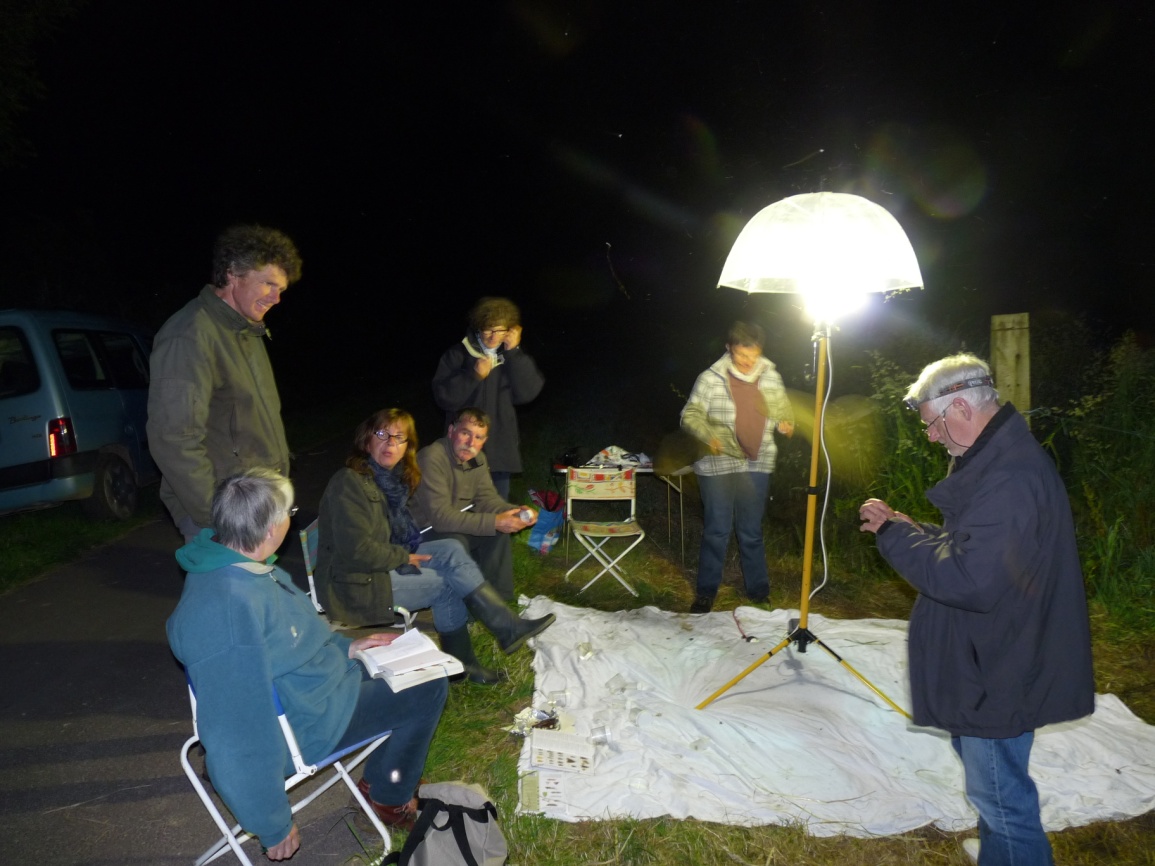 14 juin 2014
24 h biodiversité à St-Clément-Rancoudray (50)
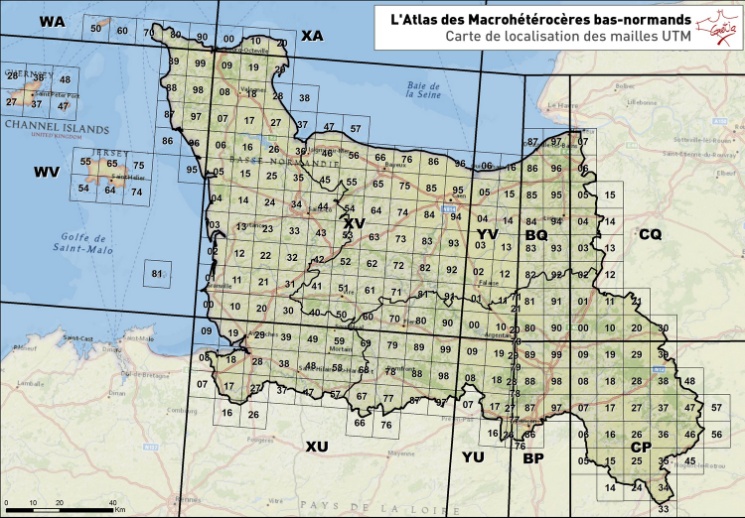 14 juin 2014
24 h biodiversité à St-Clément-Rancoudray (50)
123 espèces observées dont 50 noctuelles
11 nouveautés pour la maille XU59
1 espèce nouvelle : Fagivorina arenaria: Lichens des Chênes et Bouleaux
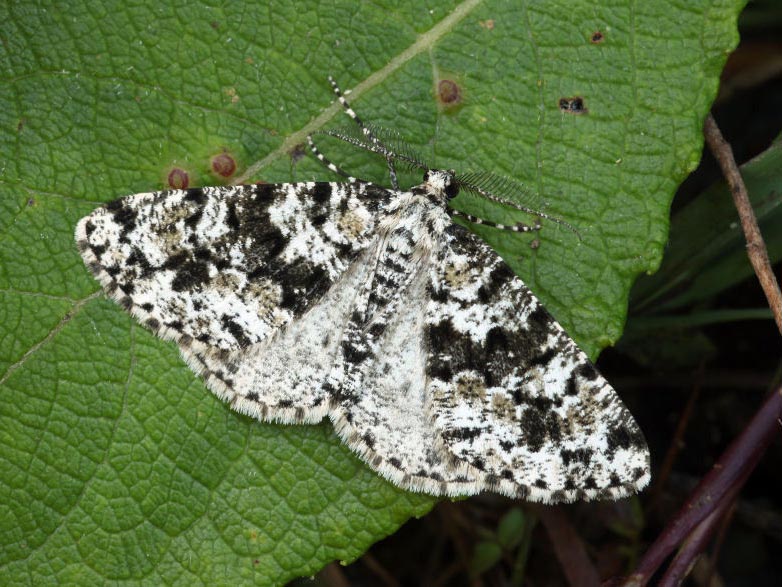 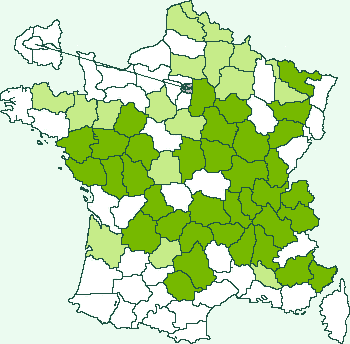 Stage multithématique
12 juillet à Orbec
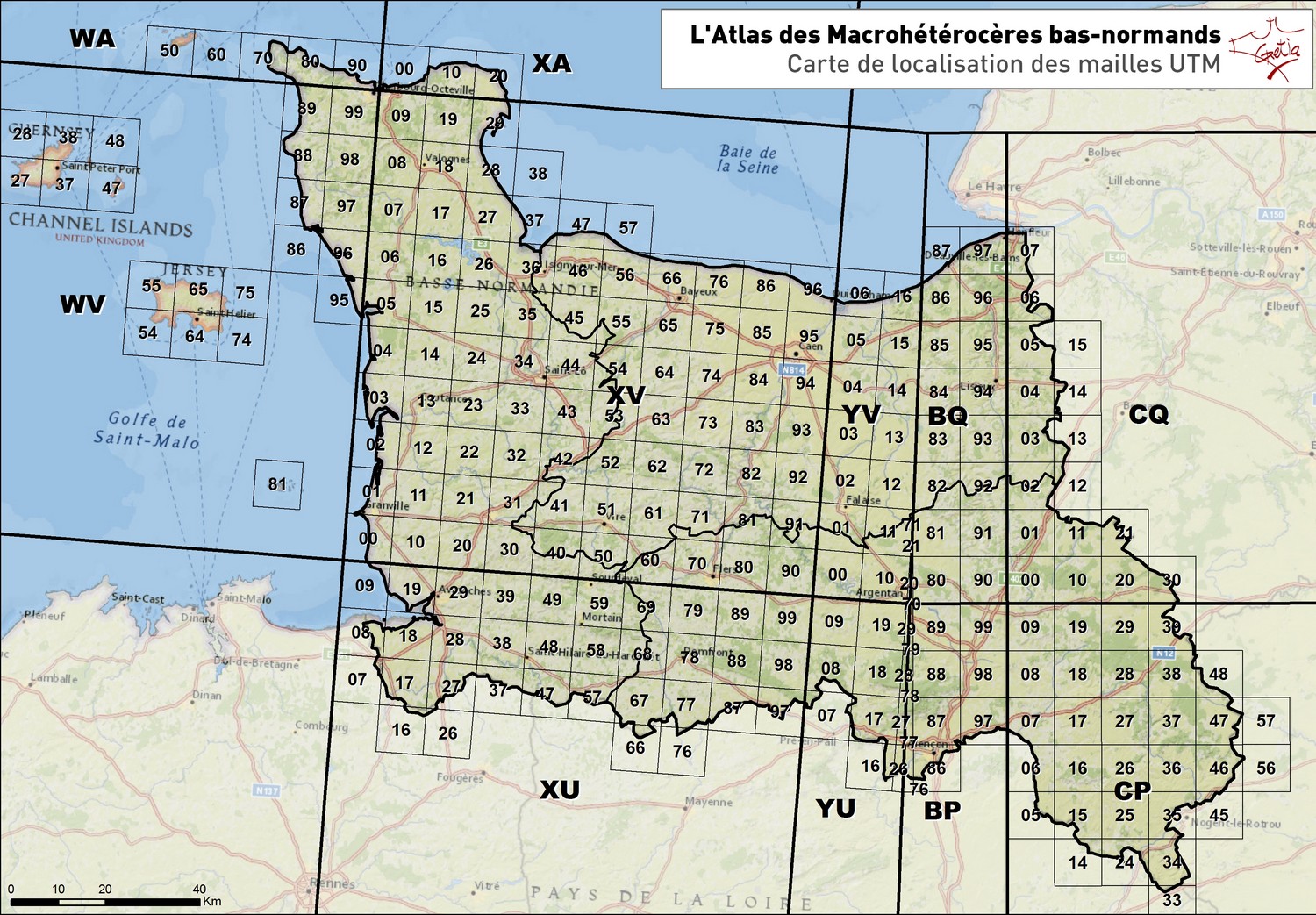 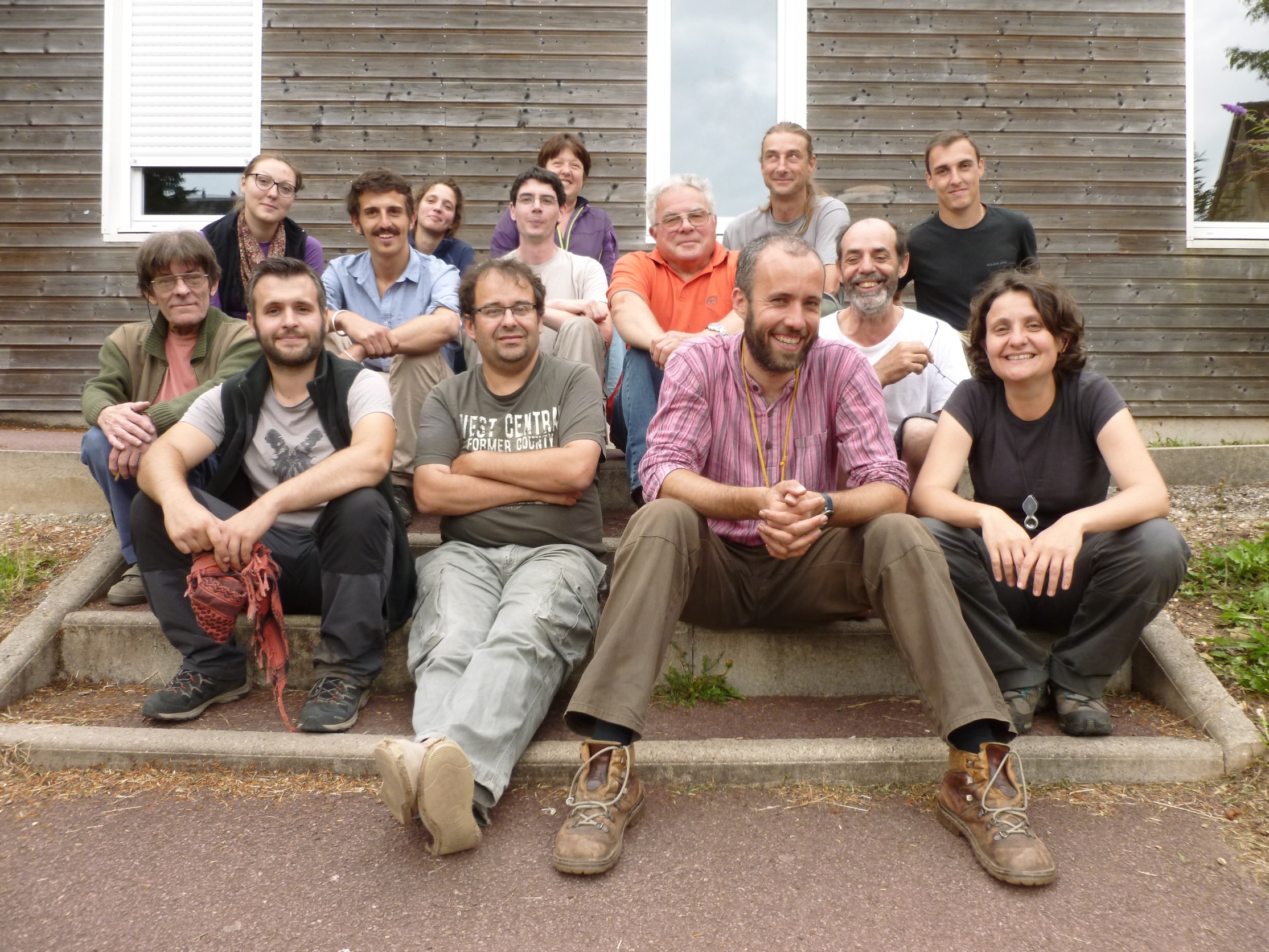 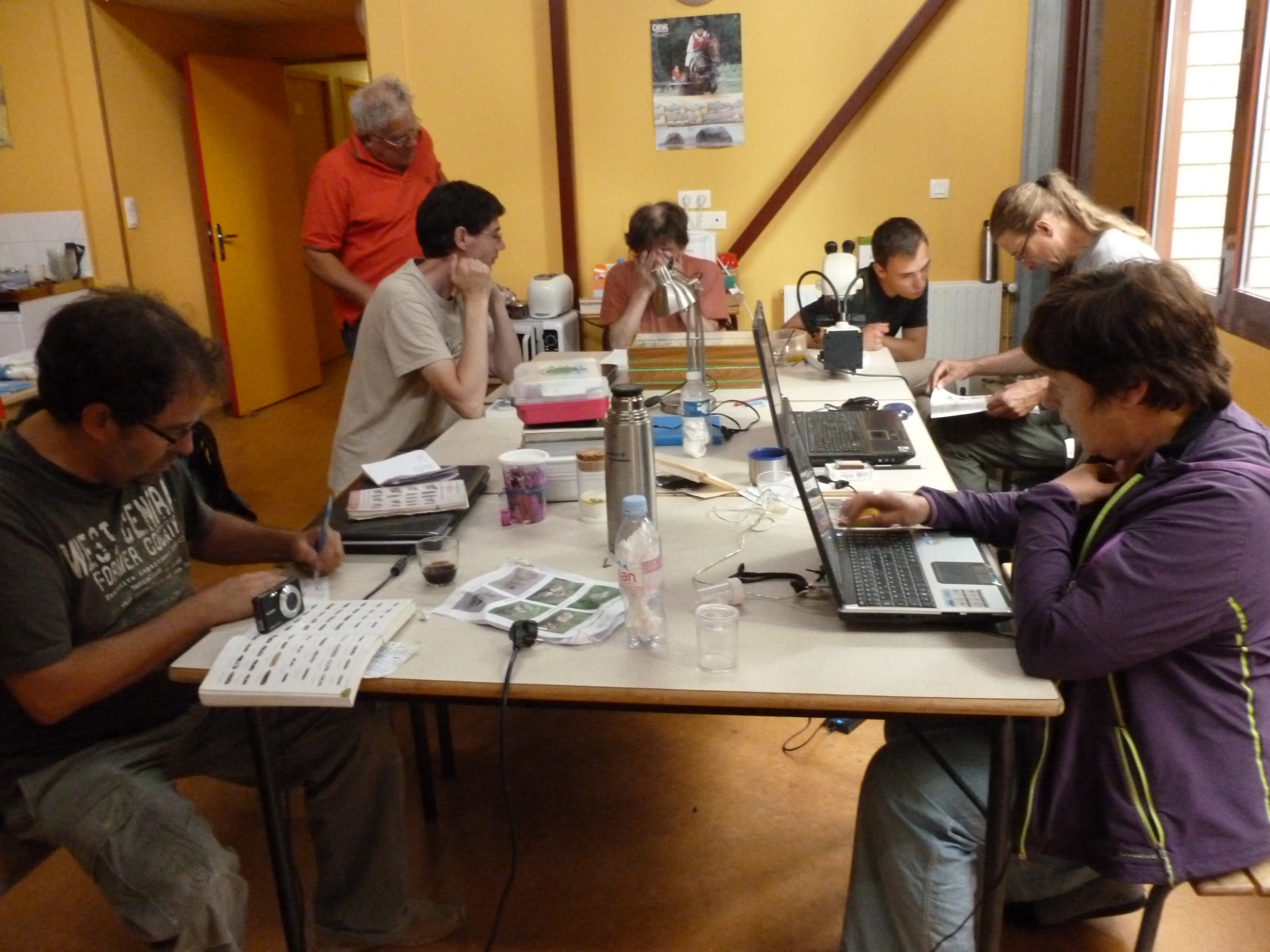 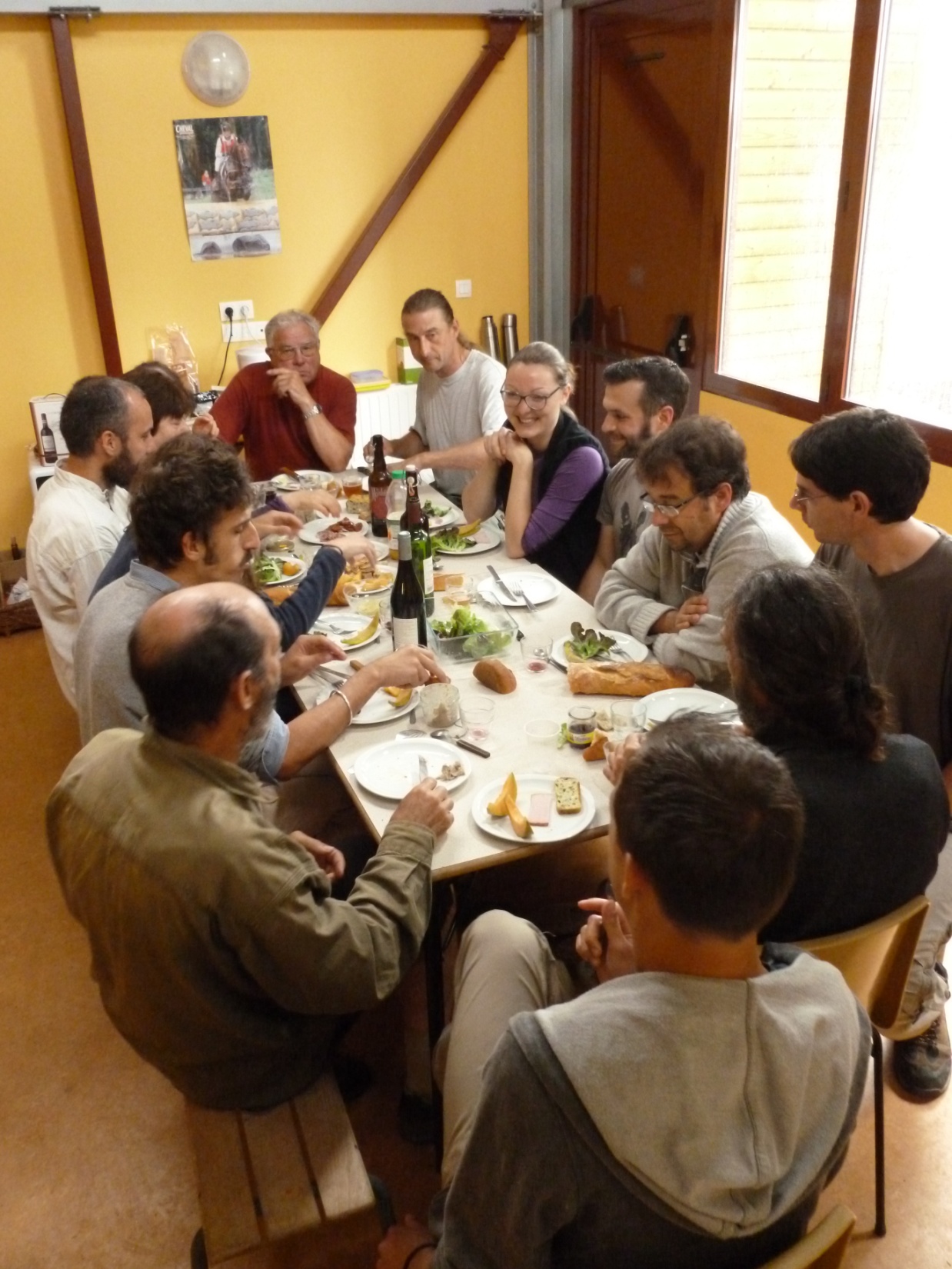 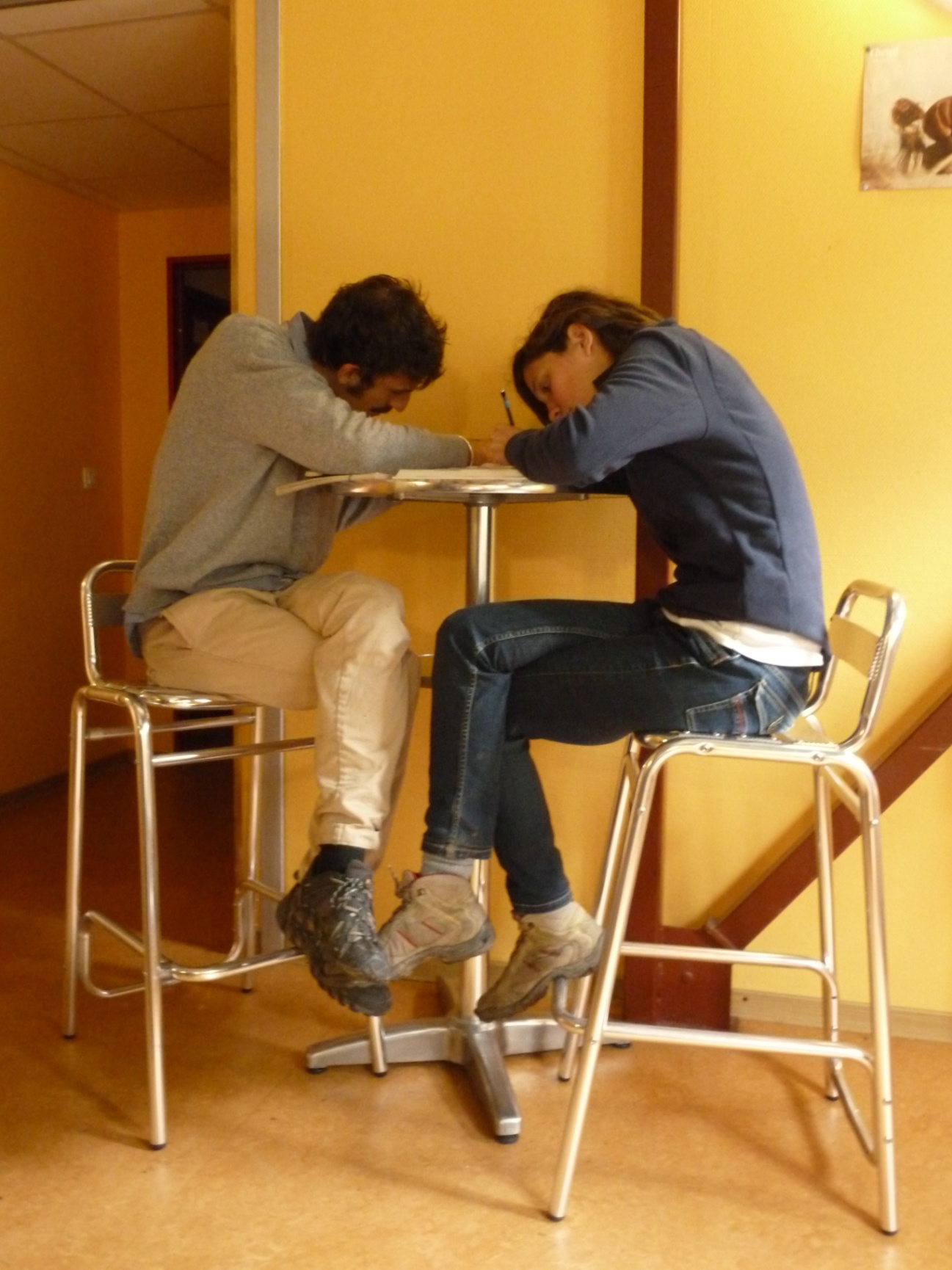 Bilan du stage
177 espèces observées dont 62 noctuelles 
538 données sur 4 mailles
BQ83 
BQ93 
CQ12 
CQ13
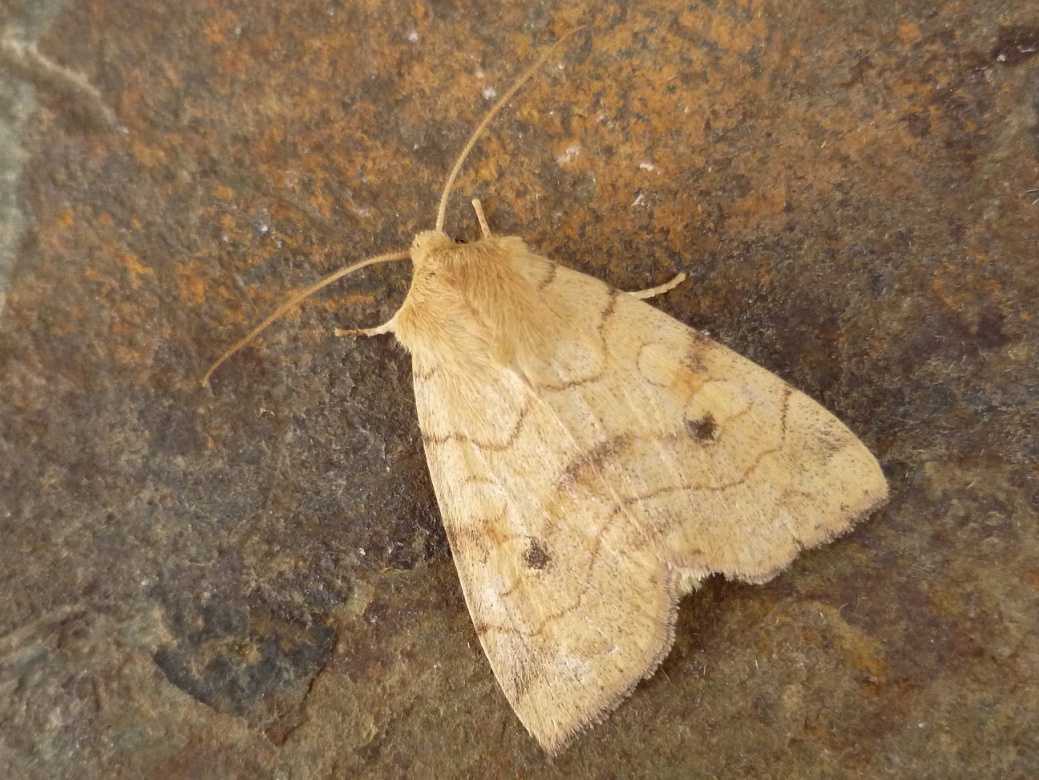 Enargia paleacea  forêt de Livarot
17 juillet 2014
Animation au Souprat (Forêt de Multonne)
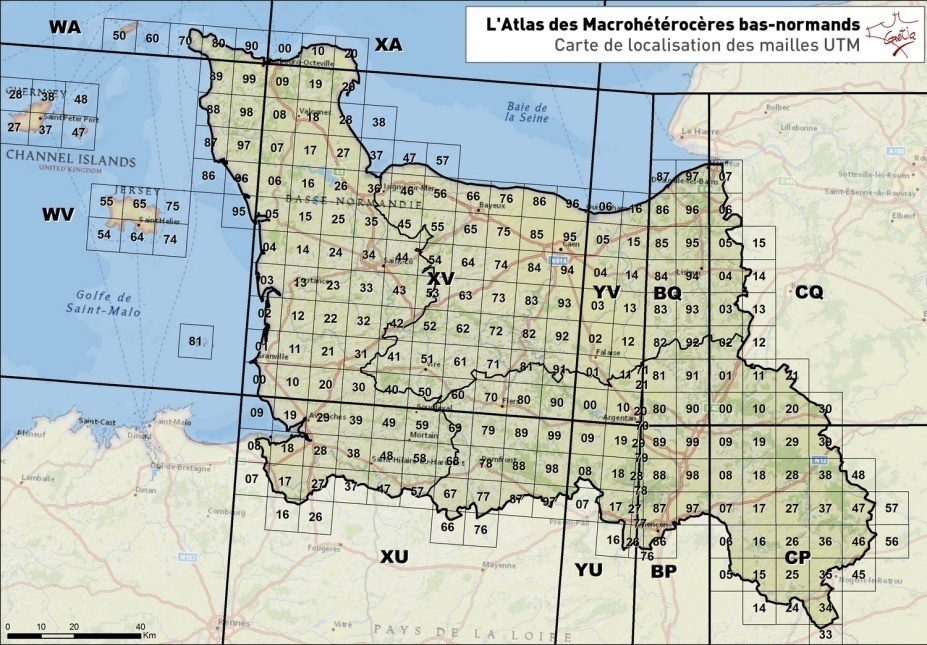 Sylvain
02 août 2014
Forêt de Cerisy
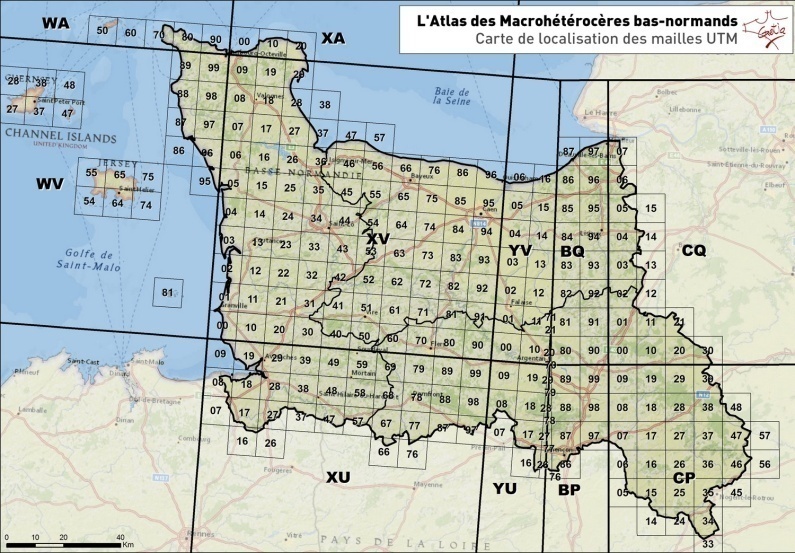 09 septembre 2014
Chasse à Colleville par les Curieux de Nature
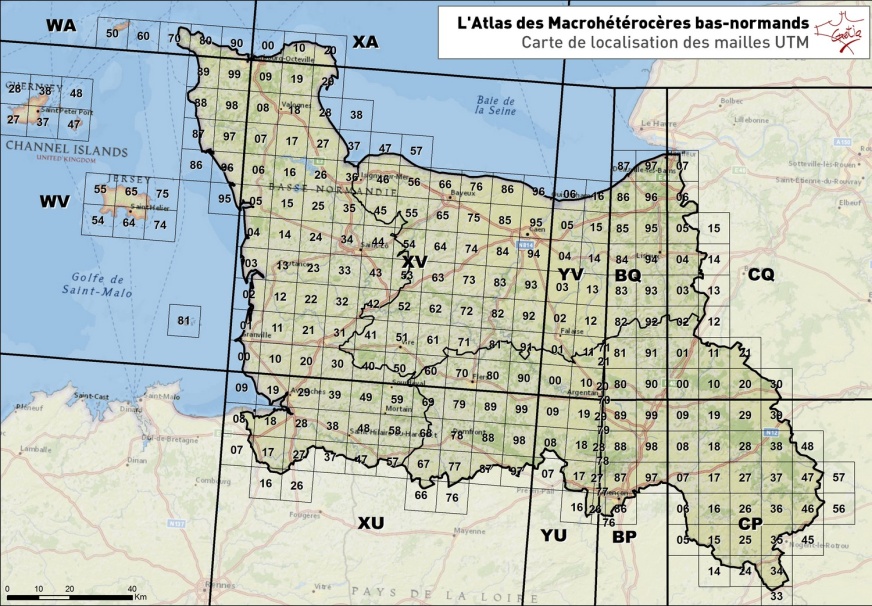 Claire
26 septembre 2014
Animation à la RNR de Tessé (72) Sylvain Montagner 
et François Radigue
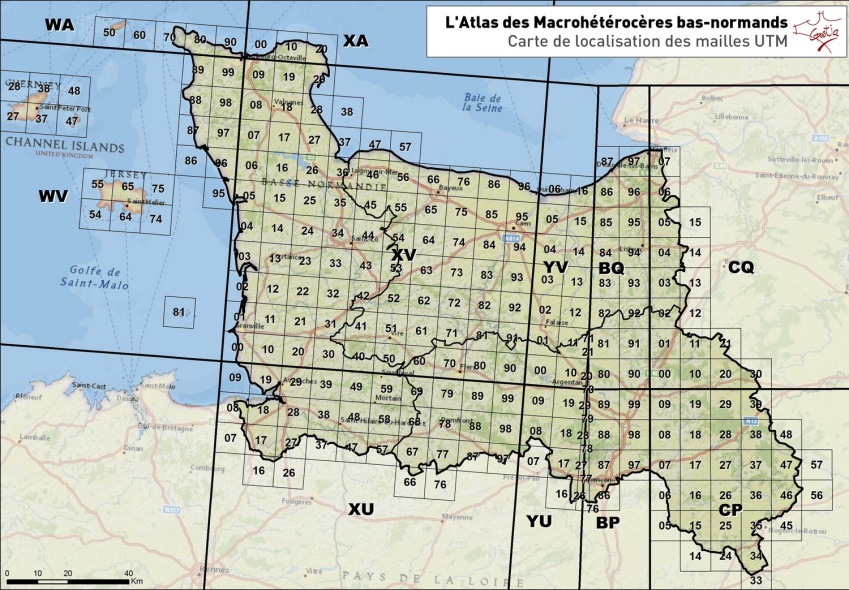 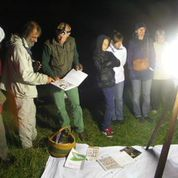 Bilan
Nombre de noctuelles
2014
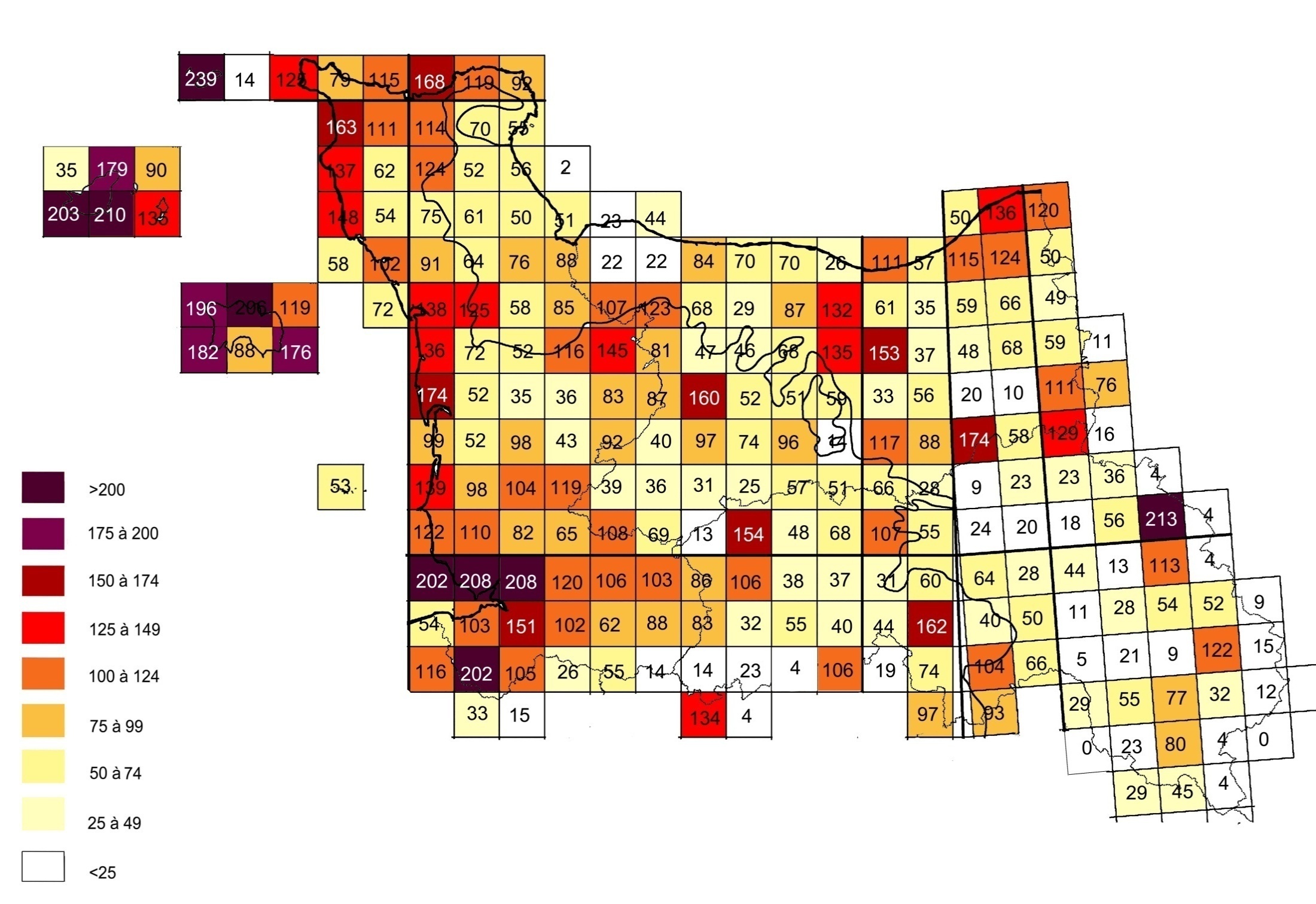 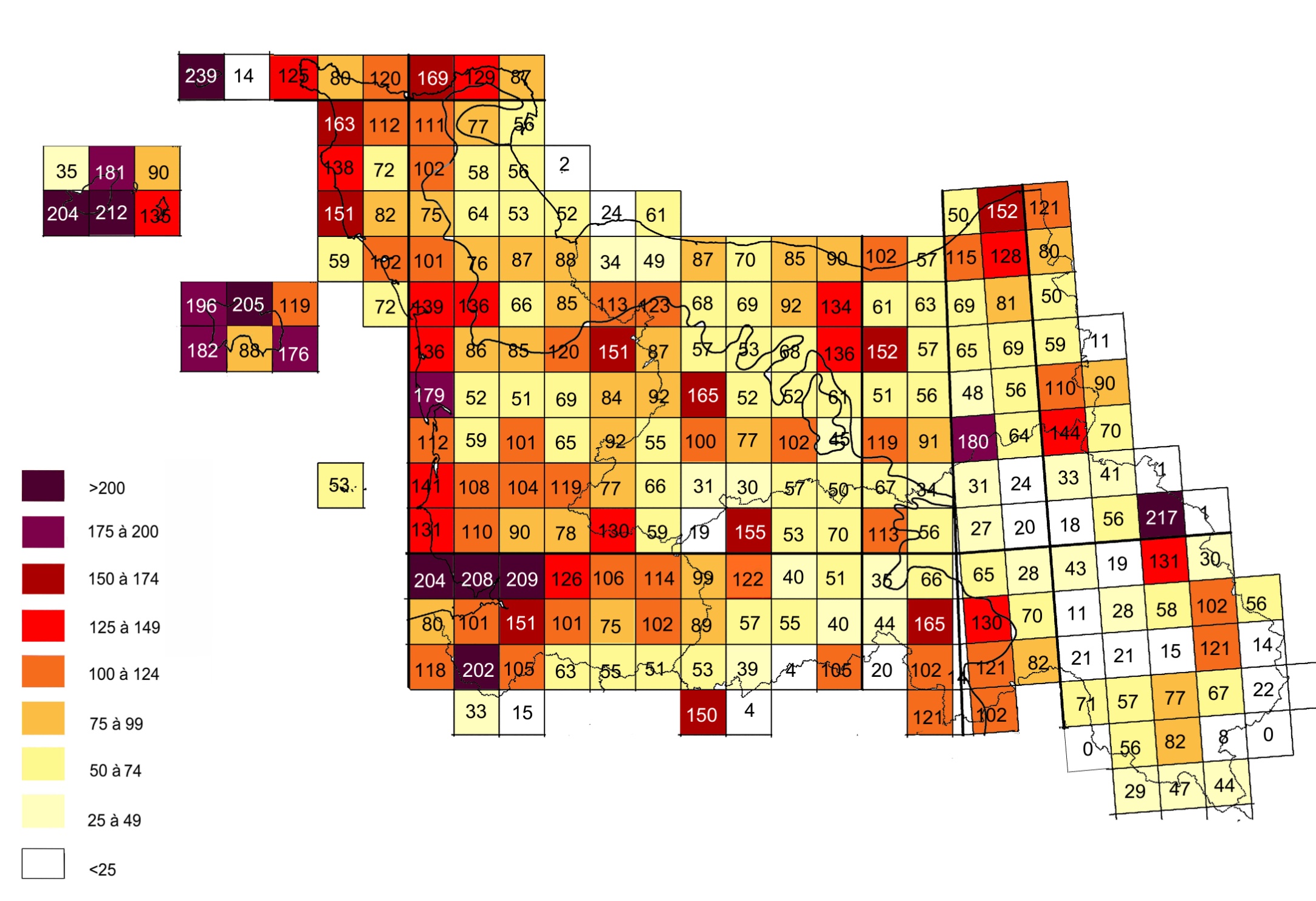 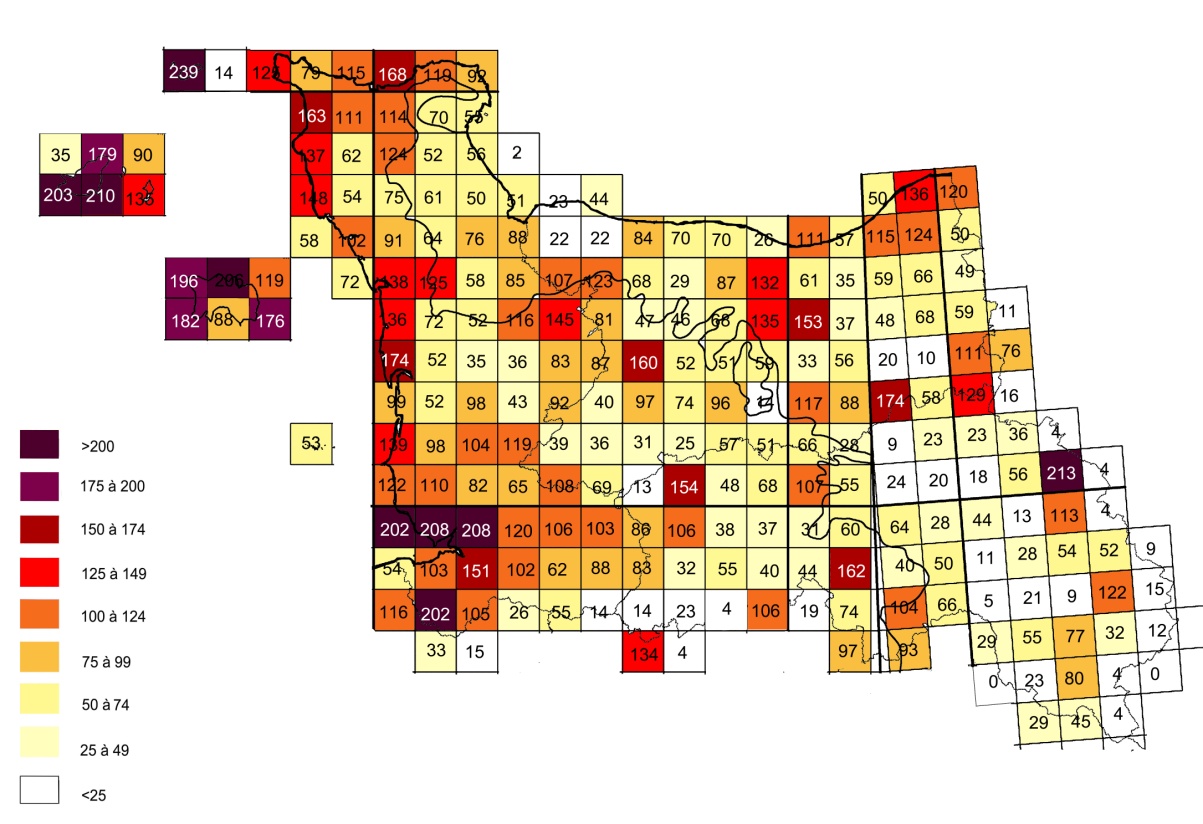 2013
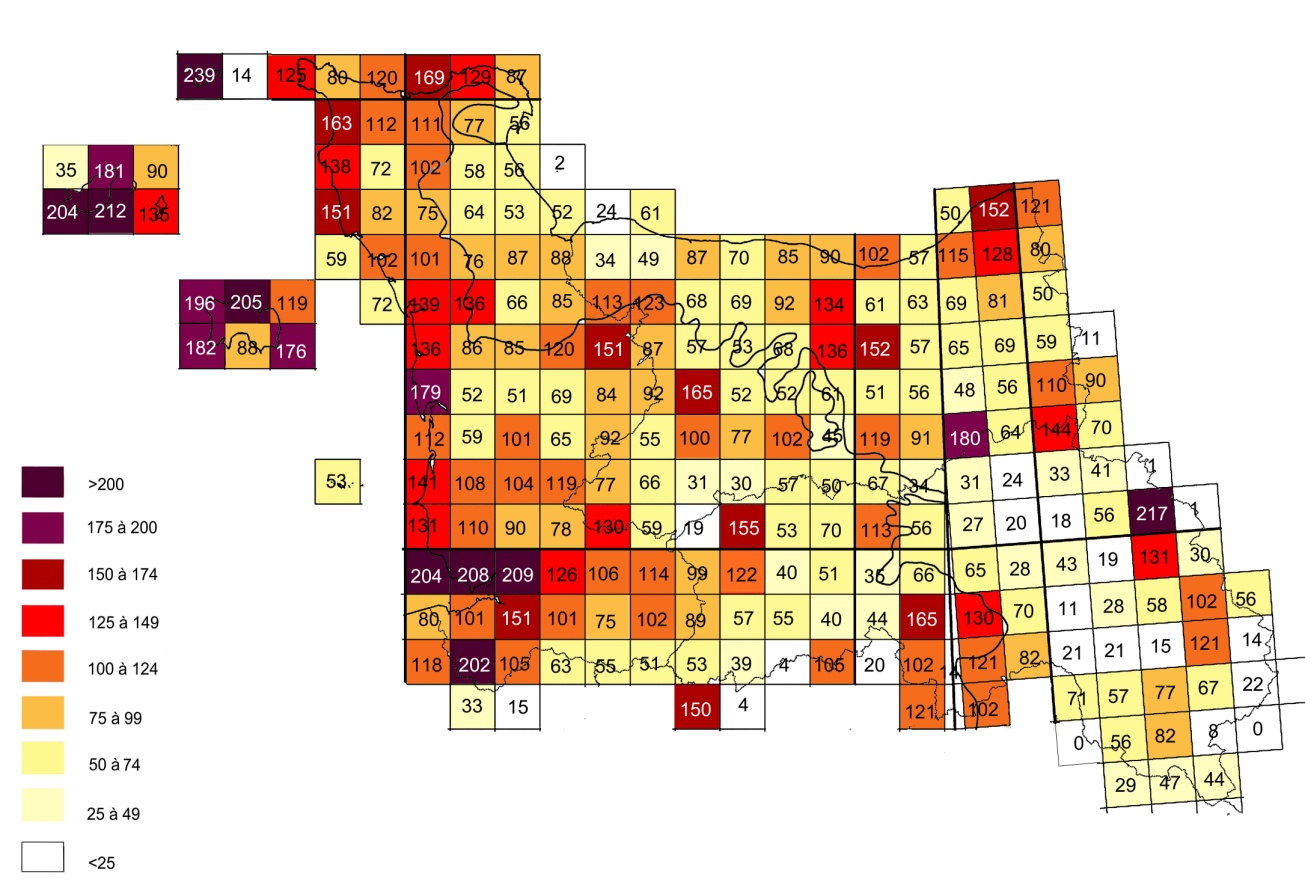 2014
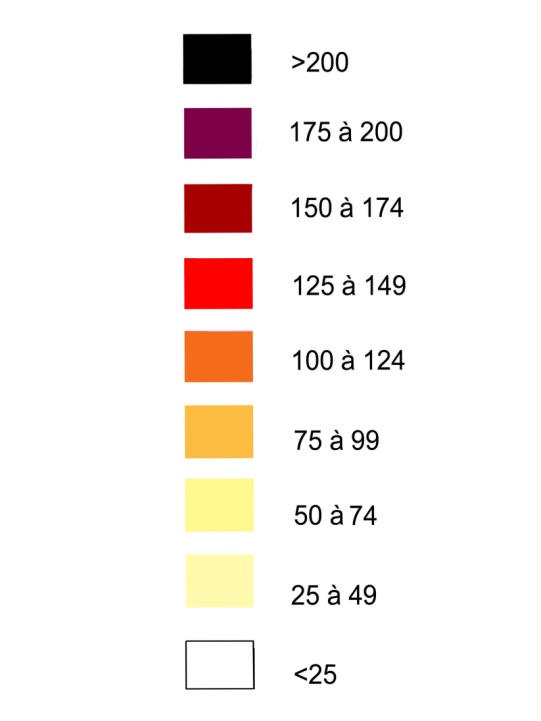 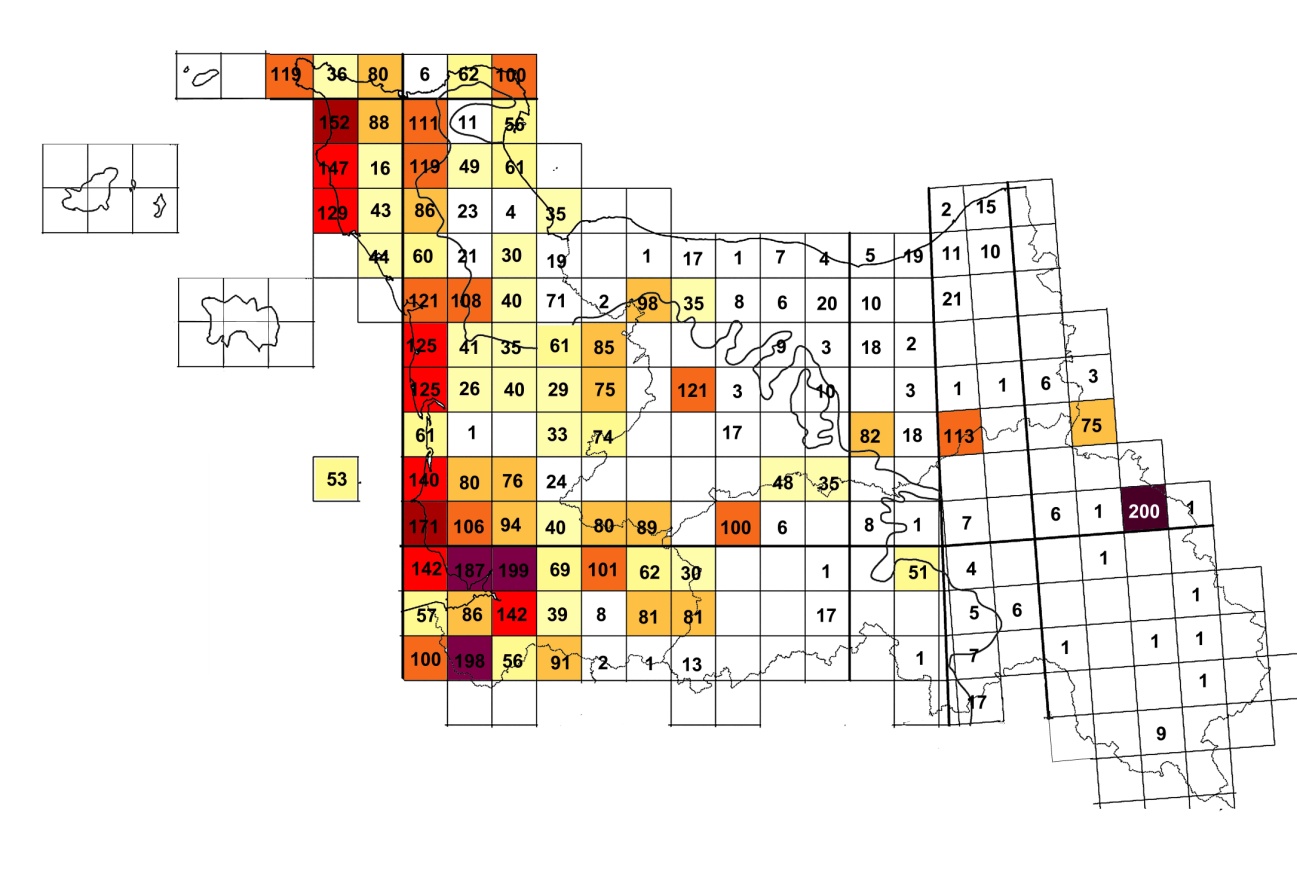 2009
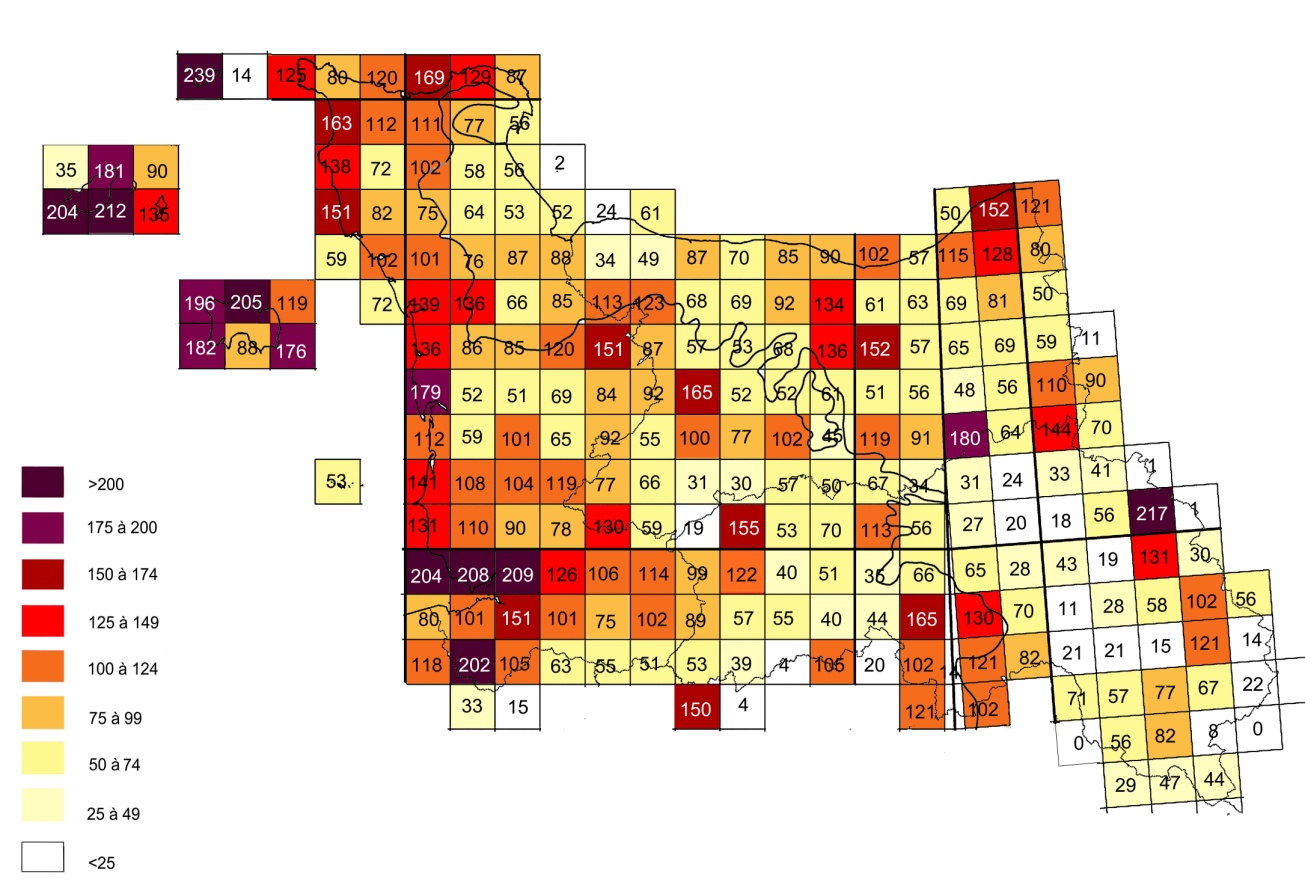 2014
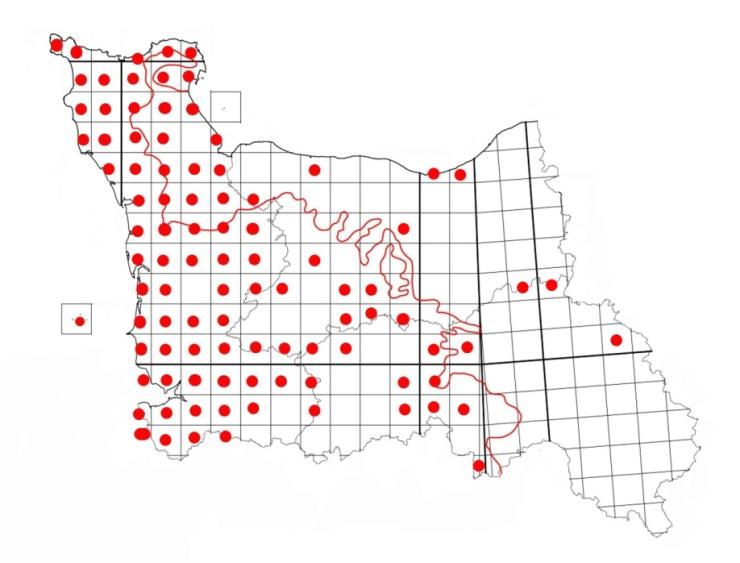 2009
Noctua pronuba
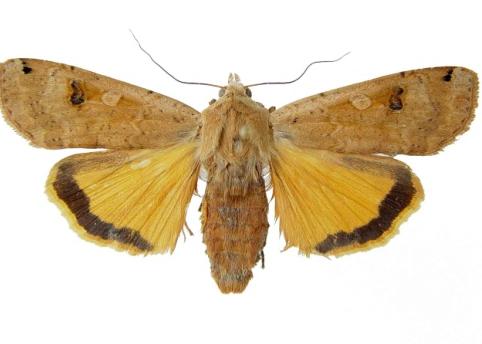 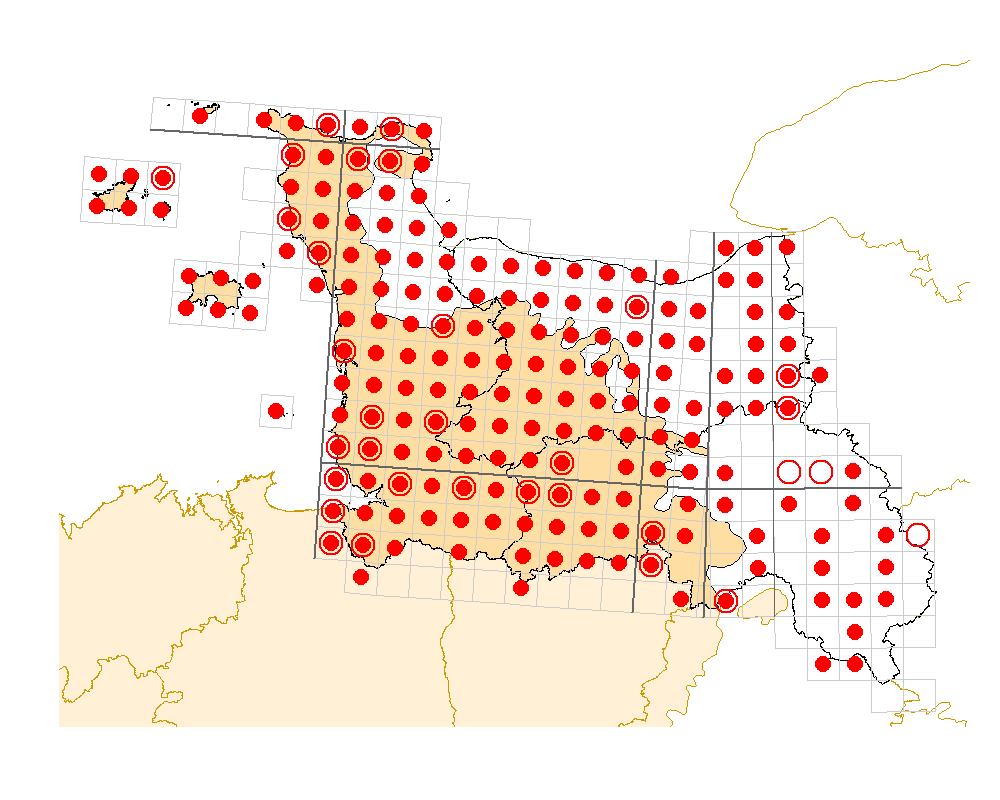 2013
2014
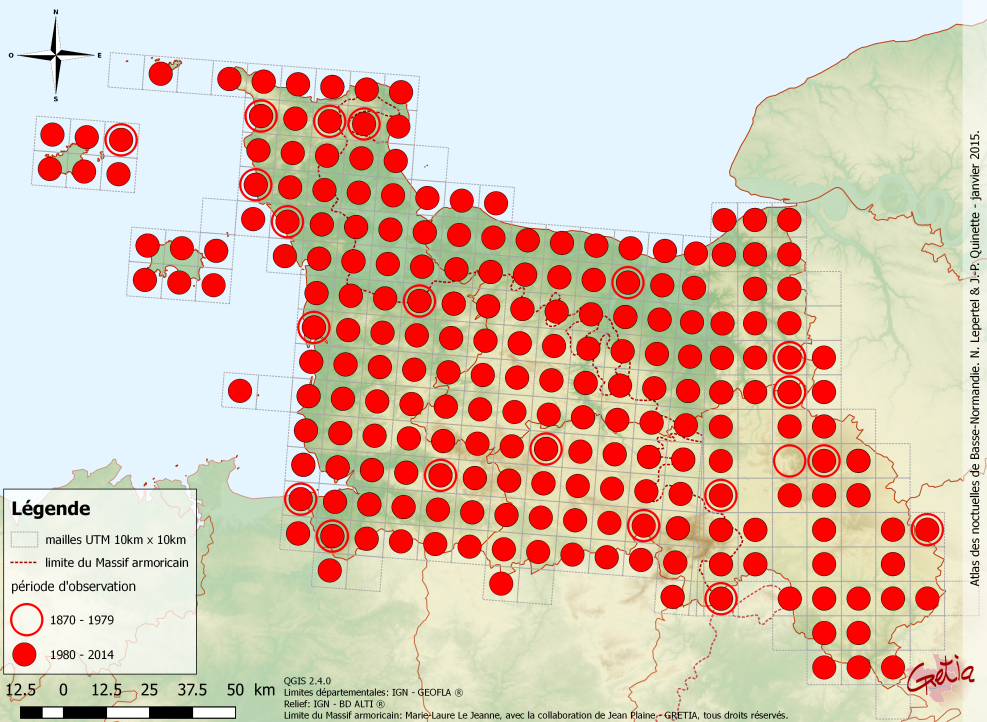 Evolution des mailles
2010
2014
Moyenne noctuelles/ maille
Noctuelles nouvelles
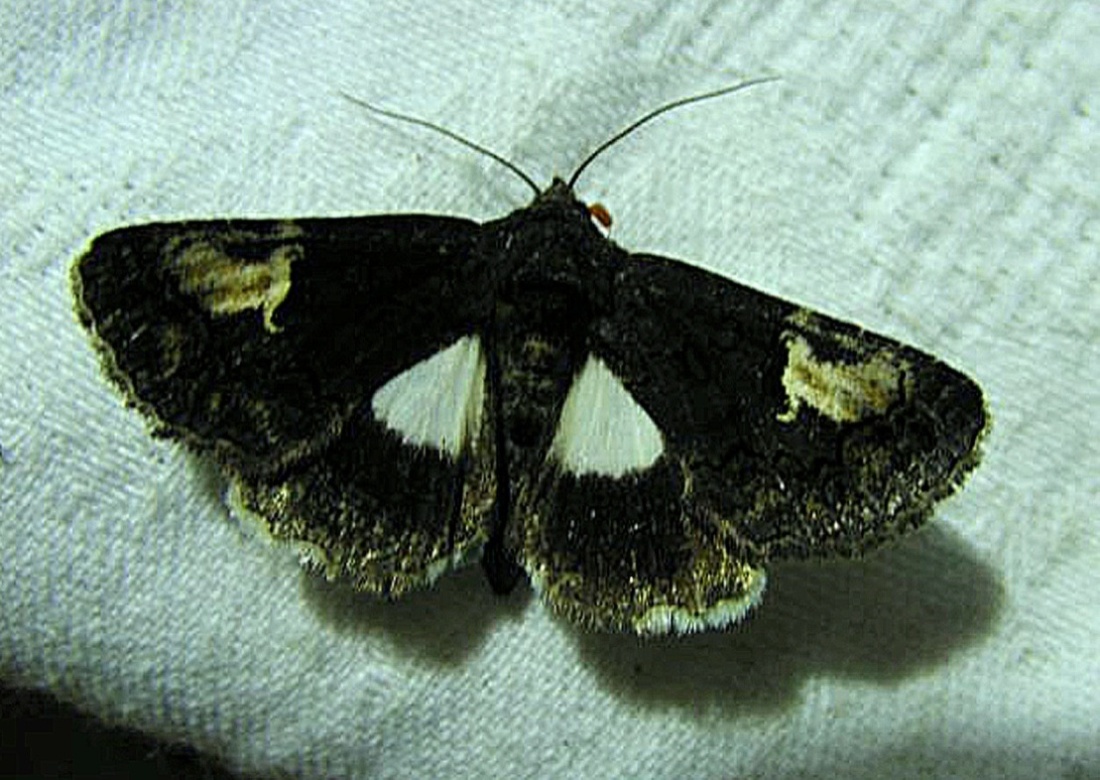 Aedia funesta
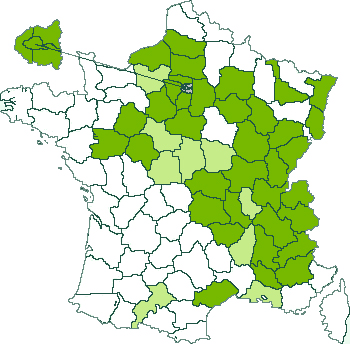 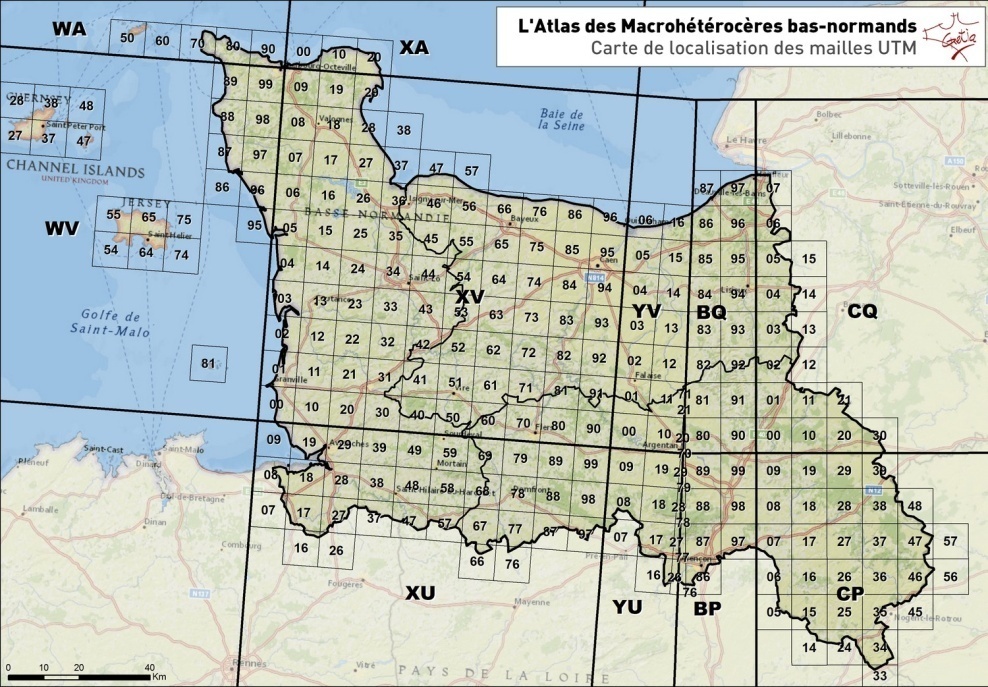 Dorceau 18 juillet 2014 Aurélien Cabaret
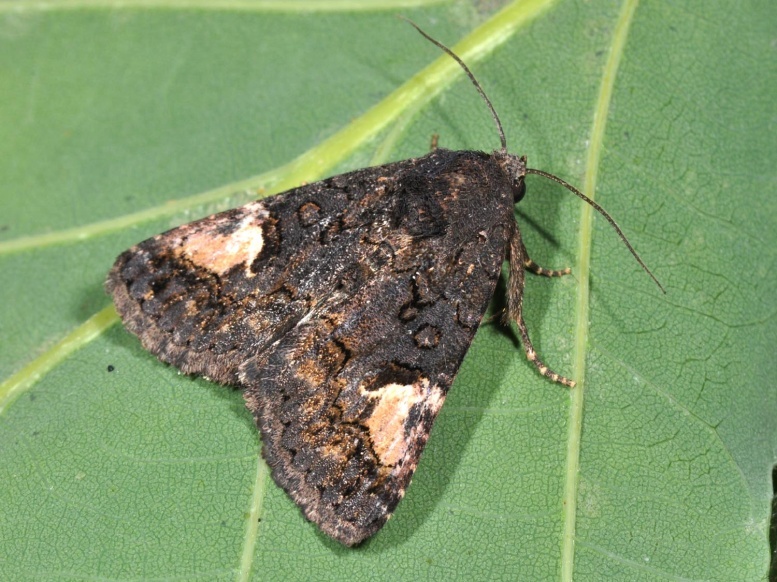 Noctuelles nouvelles
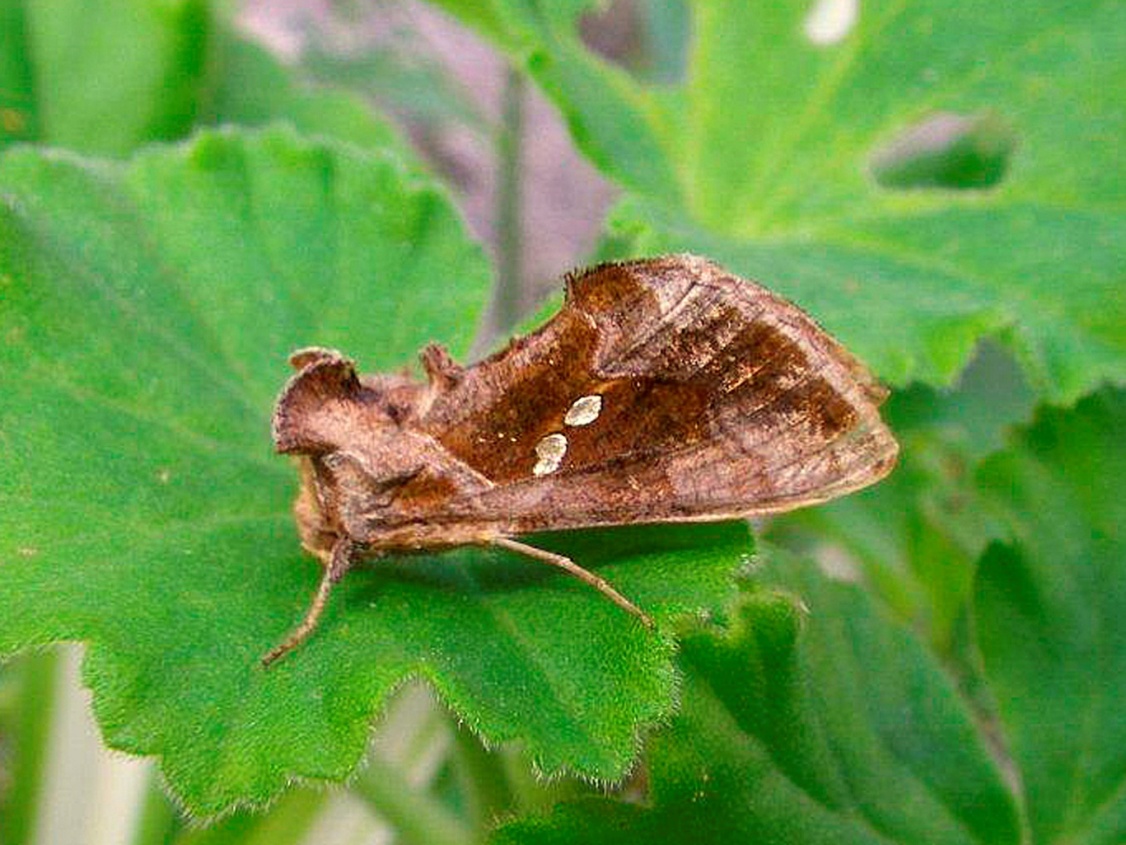 Chrysodeixis chalcites
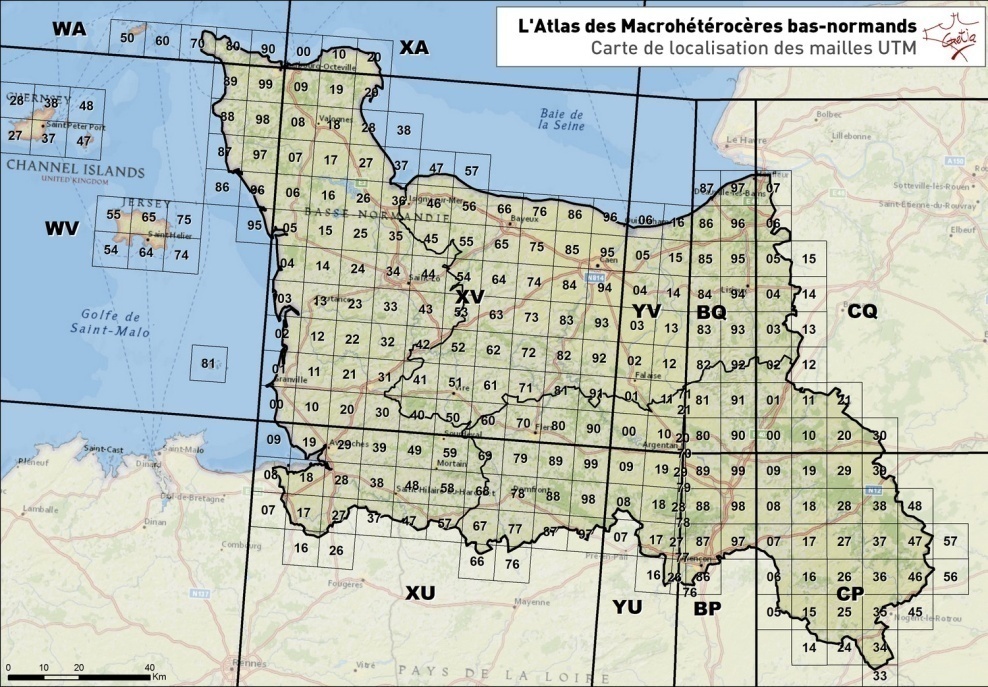 Agon-Coutainville 17 /10/2014 Dominique Dethan
Noctuelles nouvelles
Lacanobia blenna
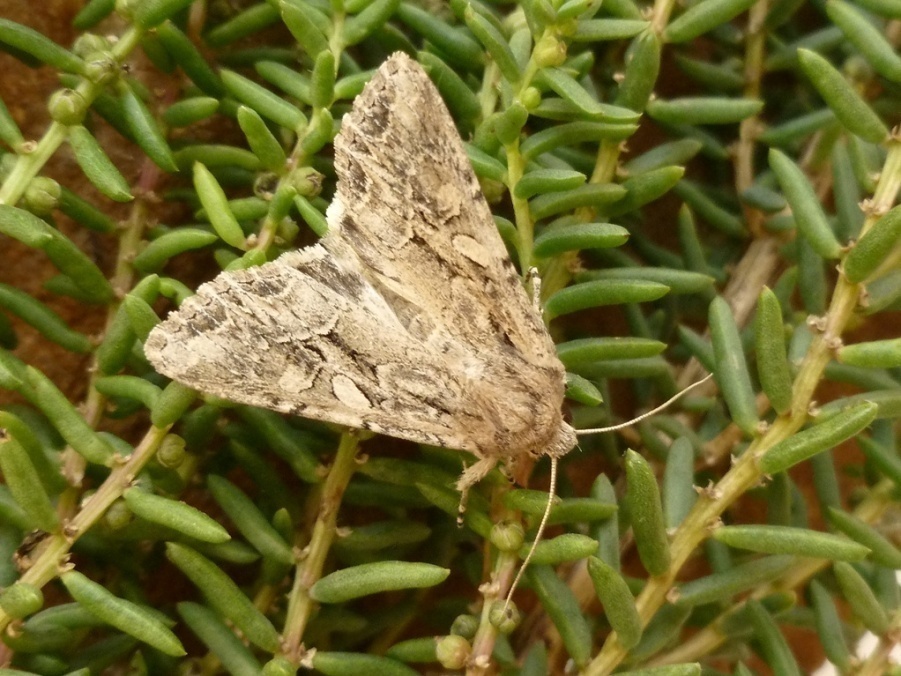 St-Vaast-la-Hougue 06 août 2014 Audrey Hemon & Benoît Lecaplain
26 août  Michel Jeannet
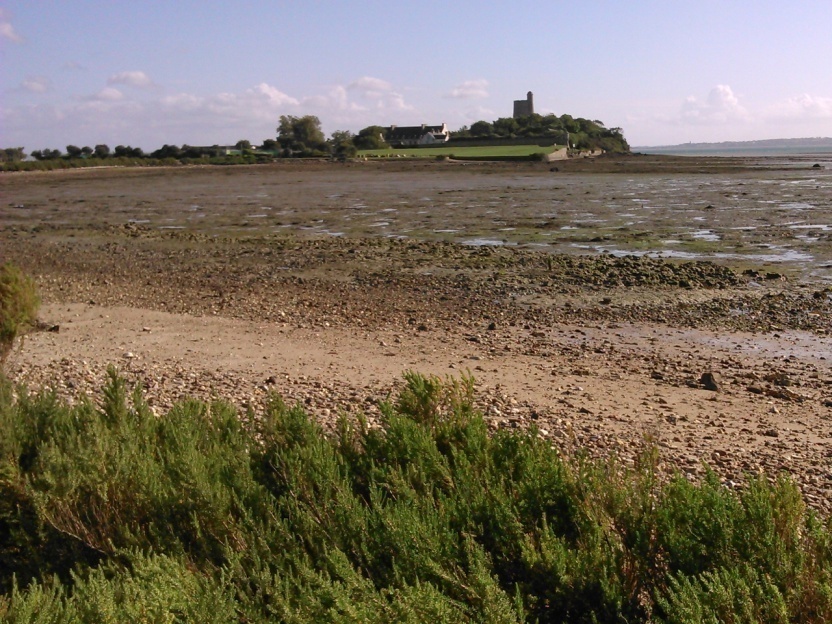 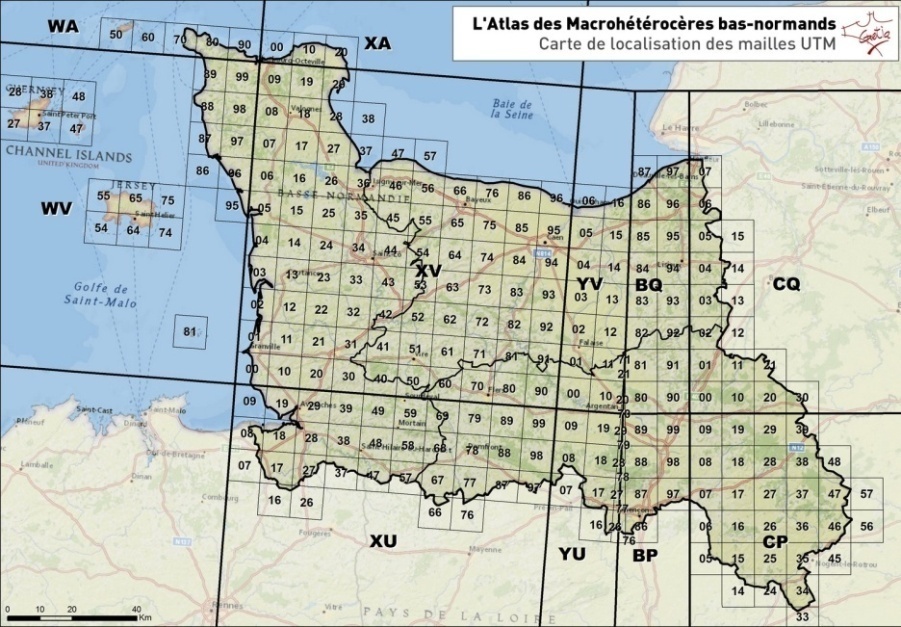 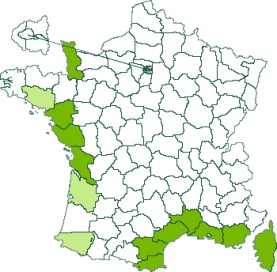 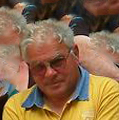 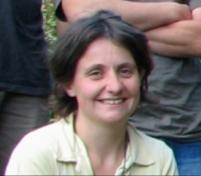 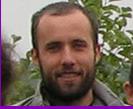 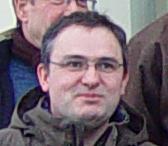 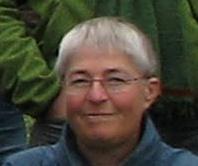 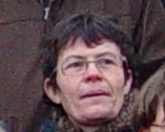 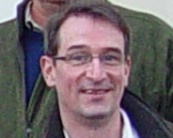 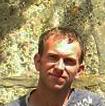 L. Nicolle
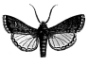 M. Bonfils & F. Guézou
E. Macé
JL. Gargatte
C. Mouquet & 
L. Chéreau
P. Robin
B. Méry
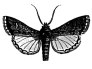 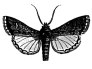 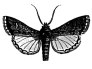 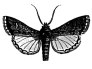 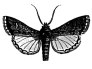 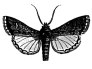 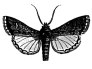 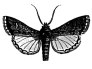 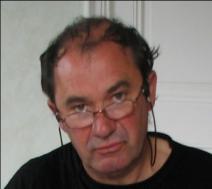 A. Hughes & C. Wilkings
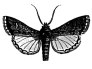 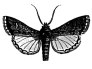 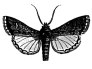 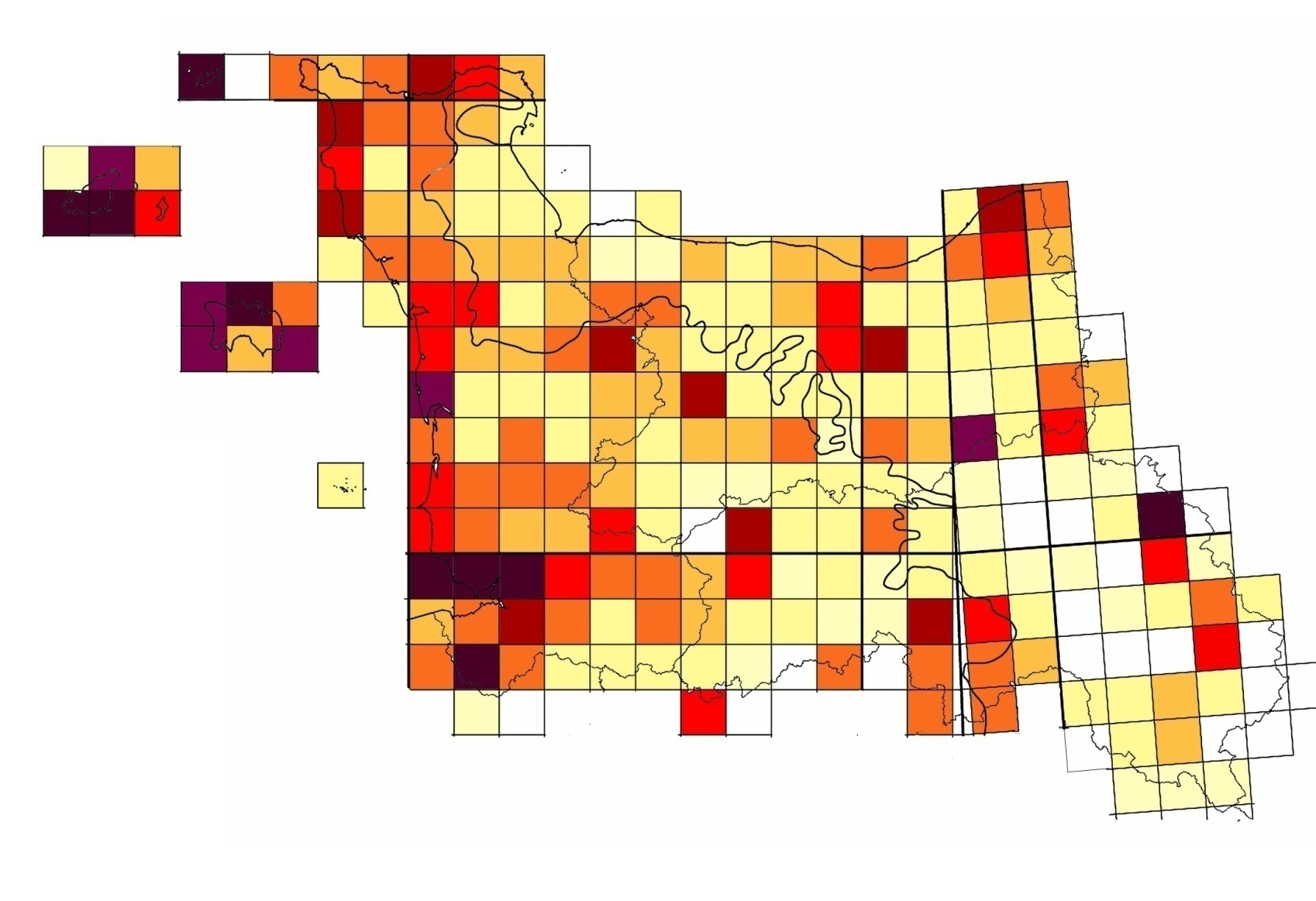 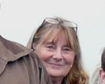 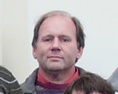 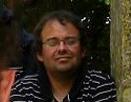 R. Françoise
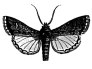 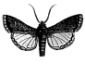 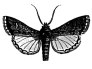 M. Jeannet
J. Girard
N. & D. Calas
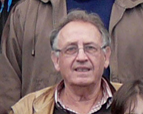 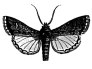 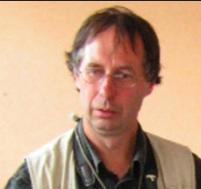 P. Stallegger
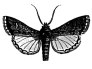 P. Basquin
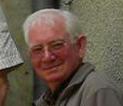 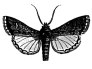 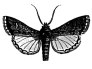 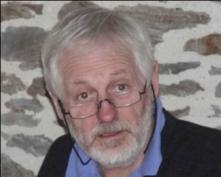 J.Le Page
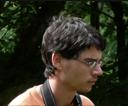 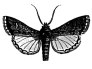 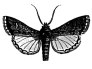 D. Dethan
N. Tobak
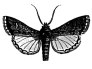 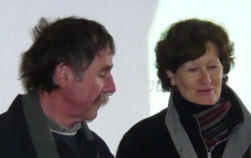 P-A Moreau
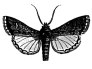 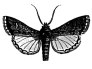 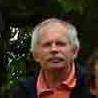 R. & A. Gautier
F. Radigue
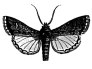 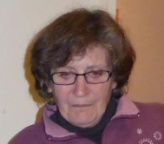 S. Mouhédin
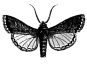 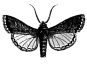 Y. Tanneau
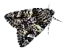 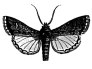 D. Thévenin
A. Livory
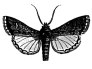 A. Cabaret
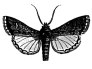 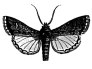 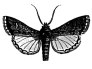 E. Leese
Les coordinateurs
& Ph. Guérard
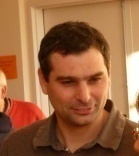 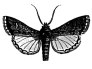 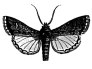 C. Ghestin
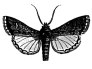 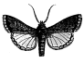 G. Theude
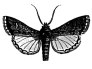 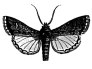 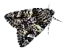 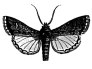 E.Lambert
O. Launay
A.leroux
D. Vaudoré
T. Plu
S. Montagner
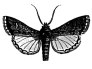 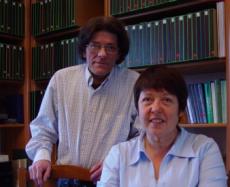 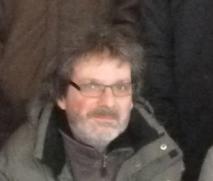 G. Bastard
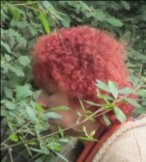 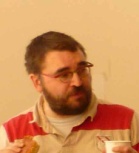 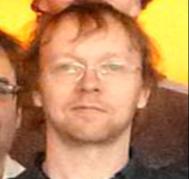 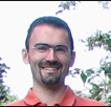 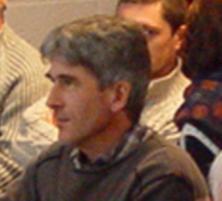 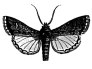 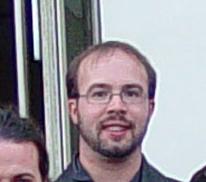 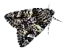 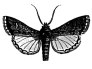 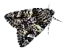 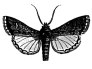 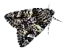 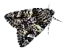 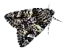 Merci à tous
Arial William, Biegala Ladislas, Breton Agathe, Cochard Olivier, Deschamps Joannick, Etienne Sébastien, Hemon Audrey, James Jean-Baptiste, Lecaplain Benoît, Lemarquer Alain, Lutrand Christophe, Mathieu Michel, Petit Stéphanie, Pou Anne-Marie, Roche Michaël, Schmitt Emmanuel, Scolan Philippe.
 
Merci aux diverses Associations
- Curieux de Nature
-Val d’Orne Environnement
-L’Adame des Marais
-Conservatoire des Espaces Naturels
-ONF
-Gretia
Les projets
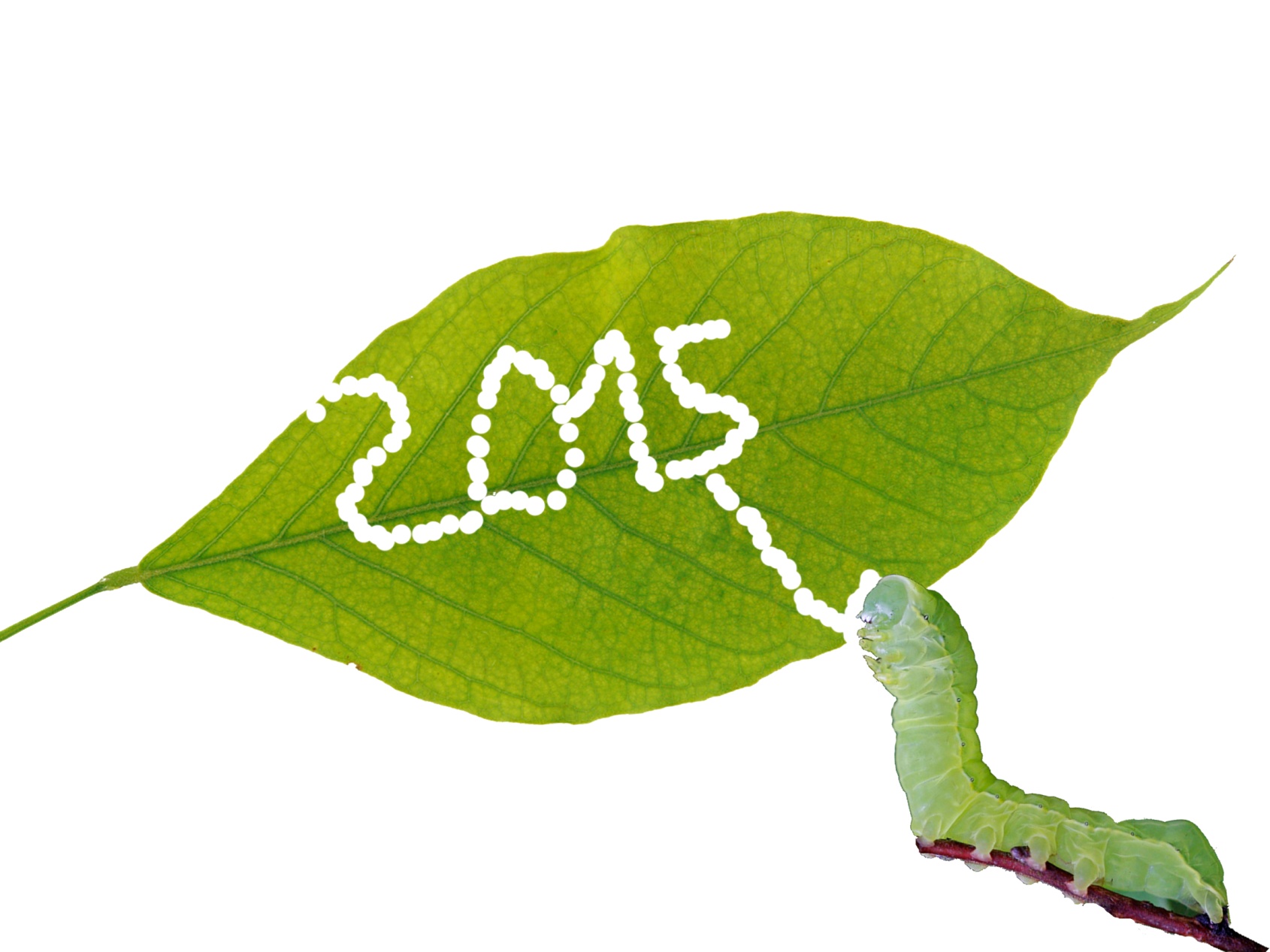 Les chenilles
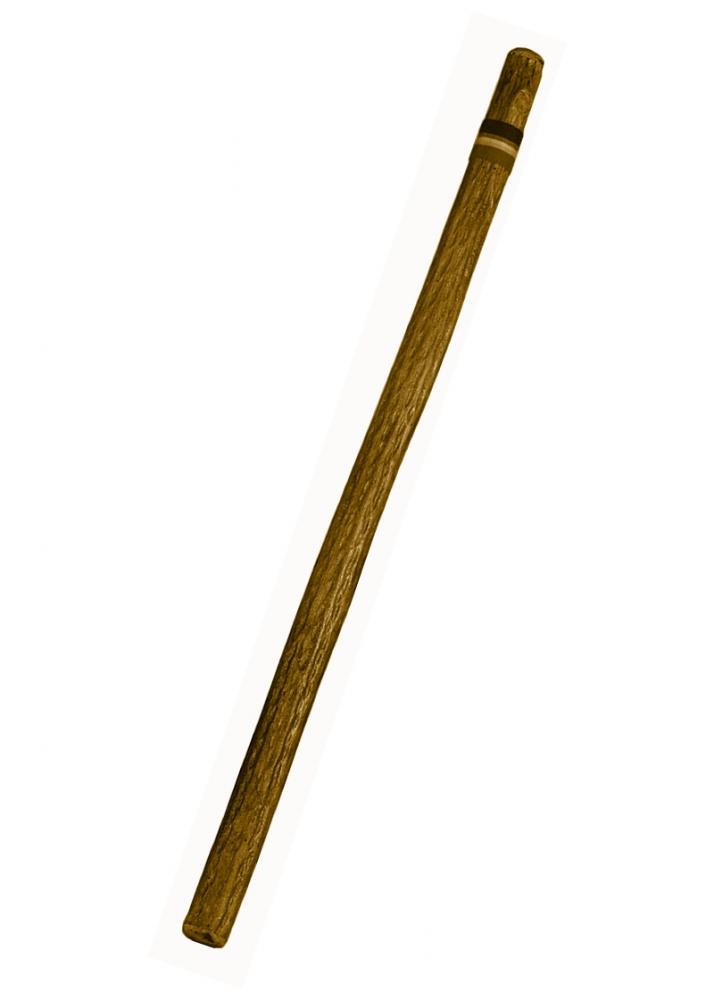 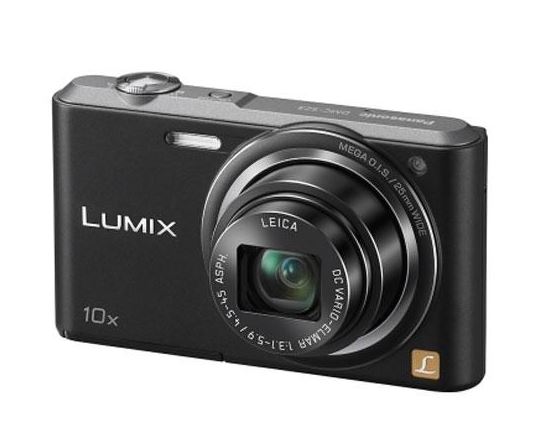 Repérer la plante sur laquelle se trouve la chenille
Essayer de faire la photo sur un support naturel
Cibler les prospections
Il reste 25 mailles blanches ( -de 25)
Objectif               0
Au Gretia
2015 : inventaire des Macrohétérocères des roselières
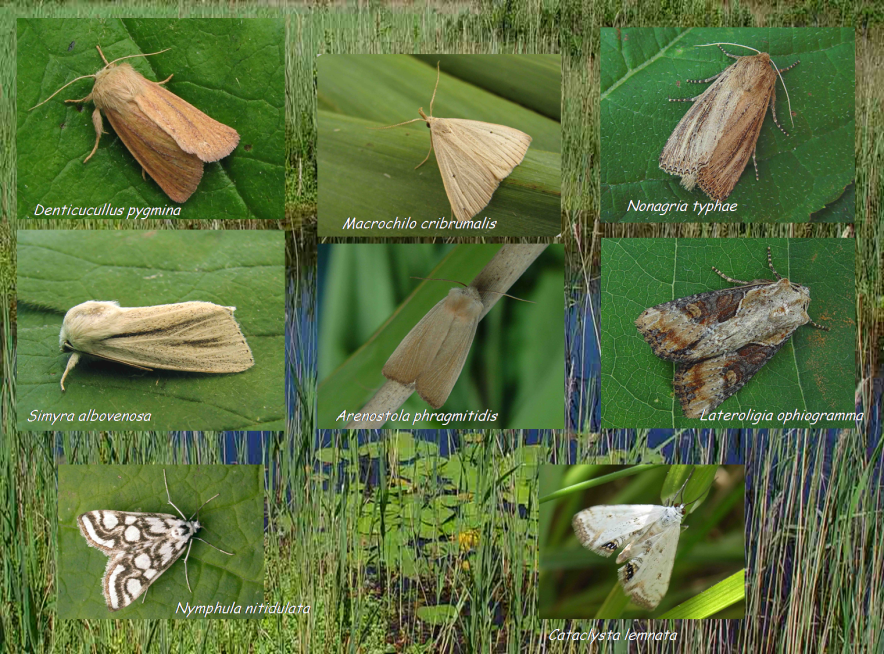 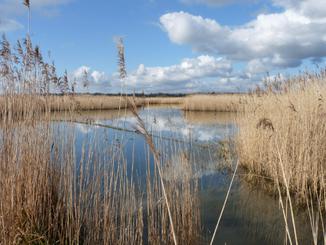 Pays d’Auge nature
Un constat : les roselières…
 un cortèges de Macrohétérocères (notamment Noctuelles) très original…
 mais un habitat difficile à prospecter
Suite aux divers inventaires des zones humides menées par le GRETIA sur les zones humides bas-normandes*, choix de zoomer en 2015 sur les roselières : 
 une étude plus limitée en terme de coût et donc de site/passages (1 seul en salarié)
 un piégeage au cœur des roselières, par piégeage lumineux sur drap et/ou pièges automatiques
* Mouquet, Lepertel & Quinette en 2013 (étude parue) et 2014 (deux études à paraître), Launay en 2014 (rapport de stage paru)
Des sites pressentis, en lien avec nos partenaires financiers (Agence de l’eau Seine-Normandie, 3 Conseils généraux et ville de Caen :
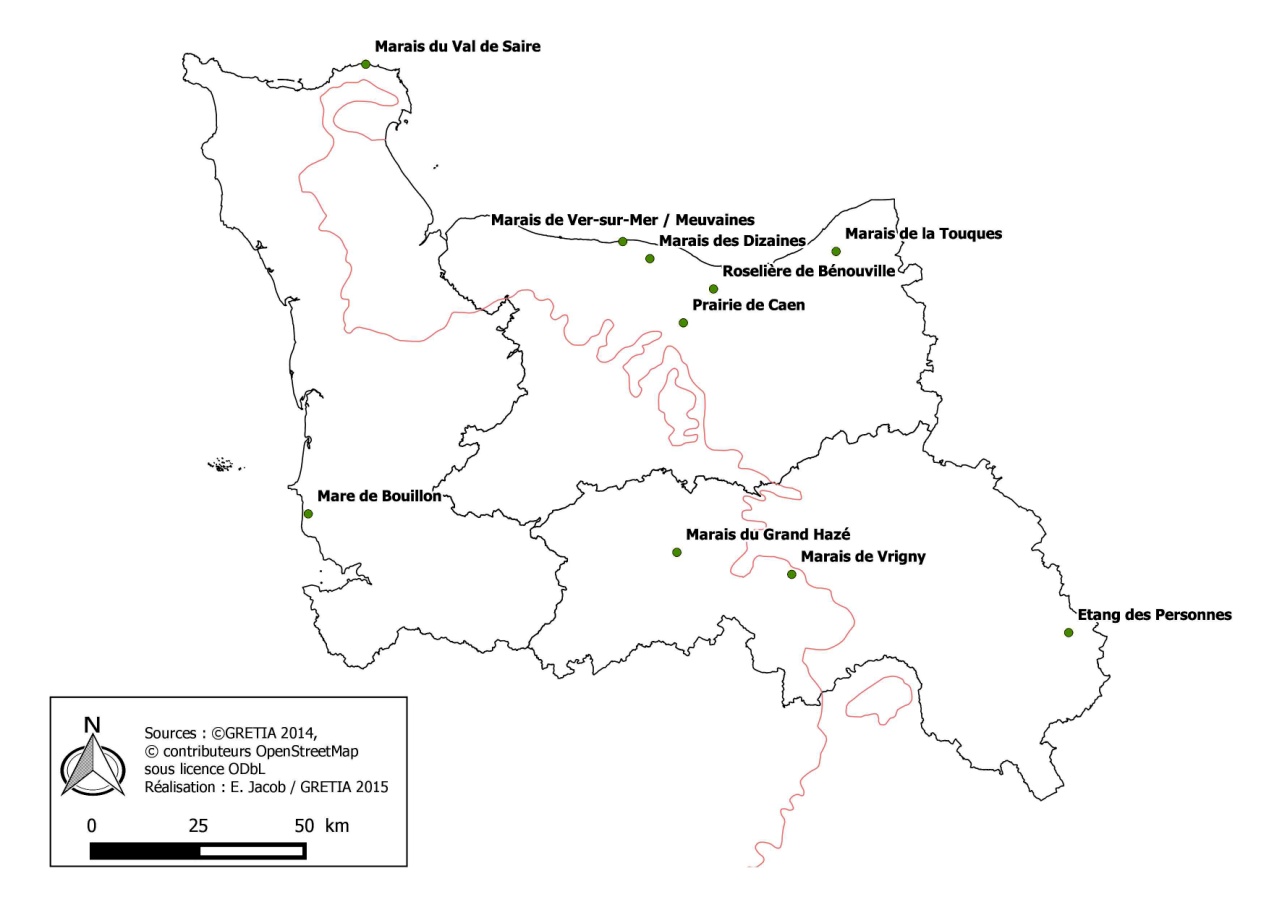 - Roselière de Bénouville (14) gérée par le CEN BN (à confimer par CG 14)
- Marais de Ver-Meuvaines (14) gérée par le SMCLEN (à confimer par CG 14)
- Marais des Dizaines Banville (14) gérée par le CEN BN
Mare de Bouillon (Jullouville, 50), site du Conservatoire du littoral, géré par le Symel
- Mare de Gatteville (50), géré par le Symel
- Mare de Vrigny (61), ENS départemental
- Marais du Grand Hazé (61), ENS départemental, géré par CPIE CN
- Prairie de Caen (14), géré par la Ville
… + d’autres sites couverts par les bénévoles
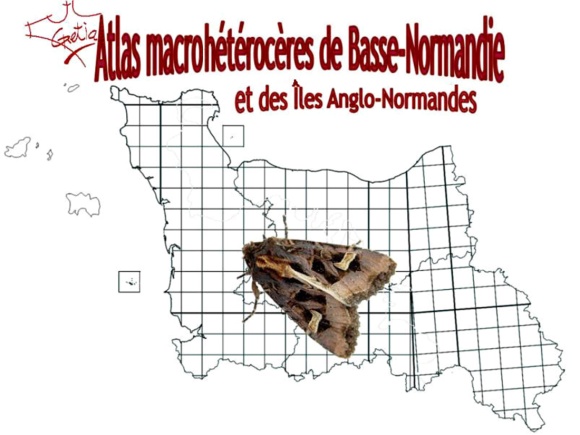 La publication
Environ 400 pages
329 monographies (1 page)
30 monographies d’espèces non retrouvées  (1/2 page)
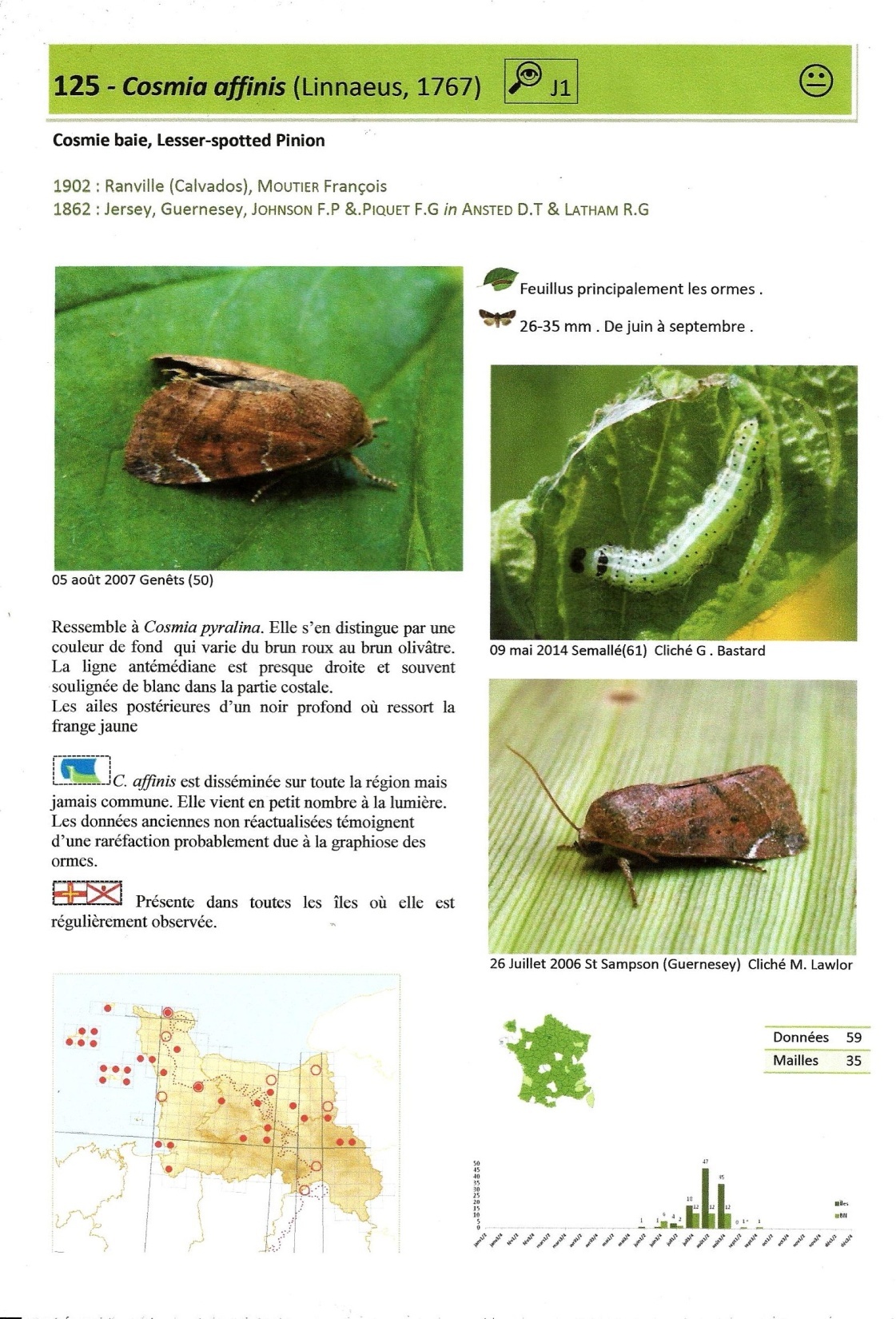 La publication
Iconographie importante ( 3 photos par page)
Emoticône de difficulté à identifier
Indication de croquis d’aide à la détermination
1ère donnée BN et îles
Nom vernaculaire français et anglais
Plante nourricière chenille
Envergure et période de vol
Un maximum de photos de chenilles
Parfois photo du biotope ou une variation de l’espèce
Un maximum de localités et de photographes
Critères permettant de reconnaître l’espèce ou de 
La séparer d’une espèce proche.
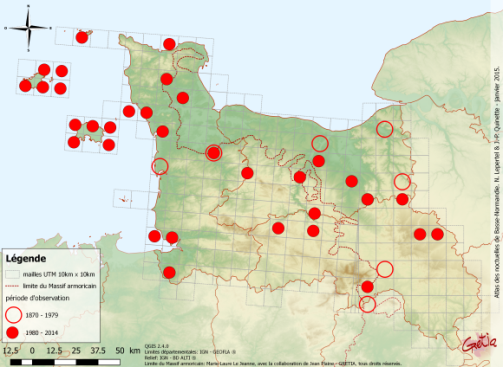 Commentaires sur la distribution en BN
dans les iles
Nombre de données et de mailles en BN
Phénologie / quinzaine
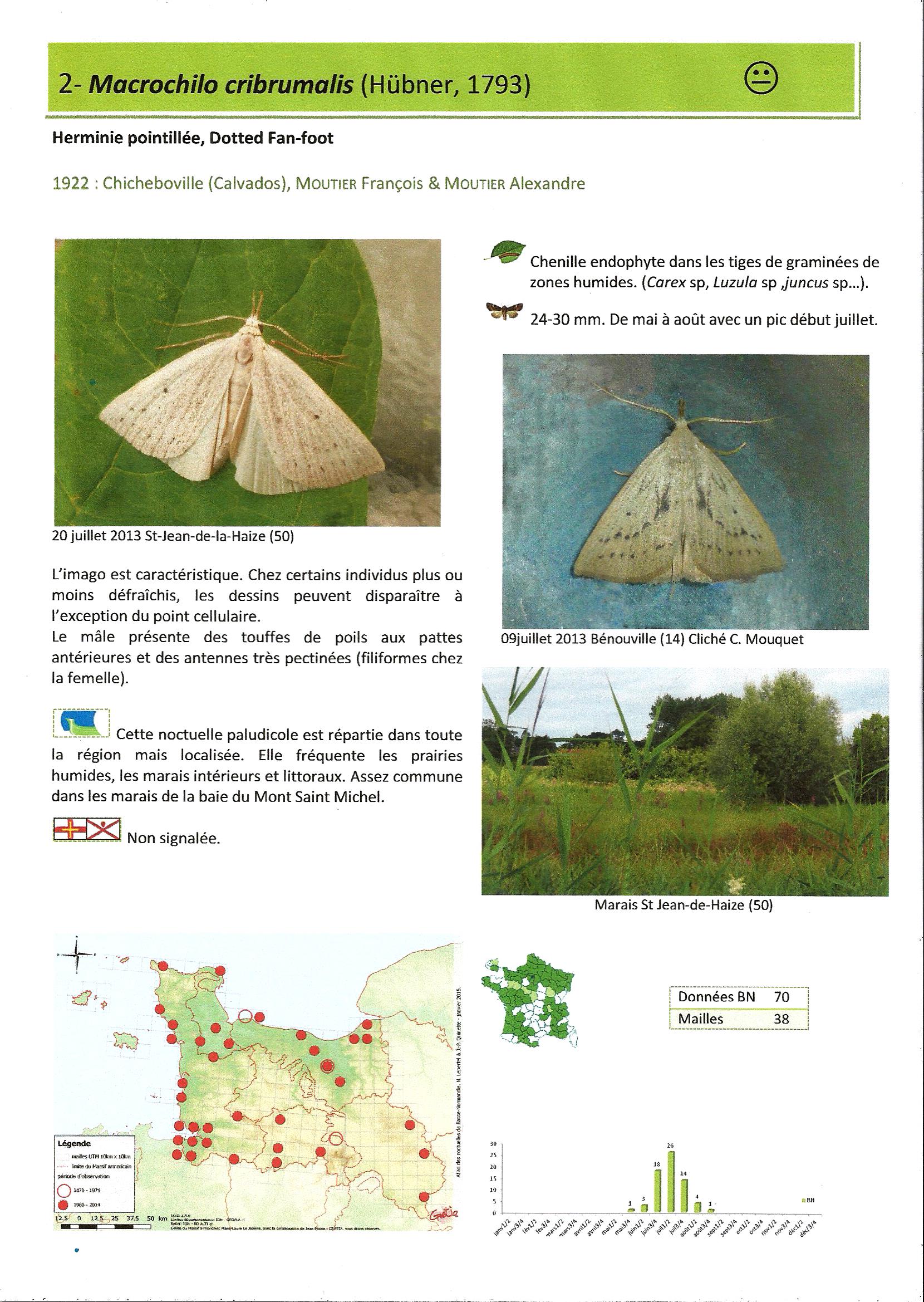 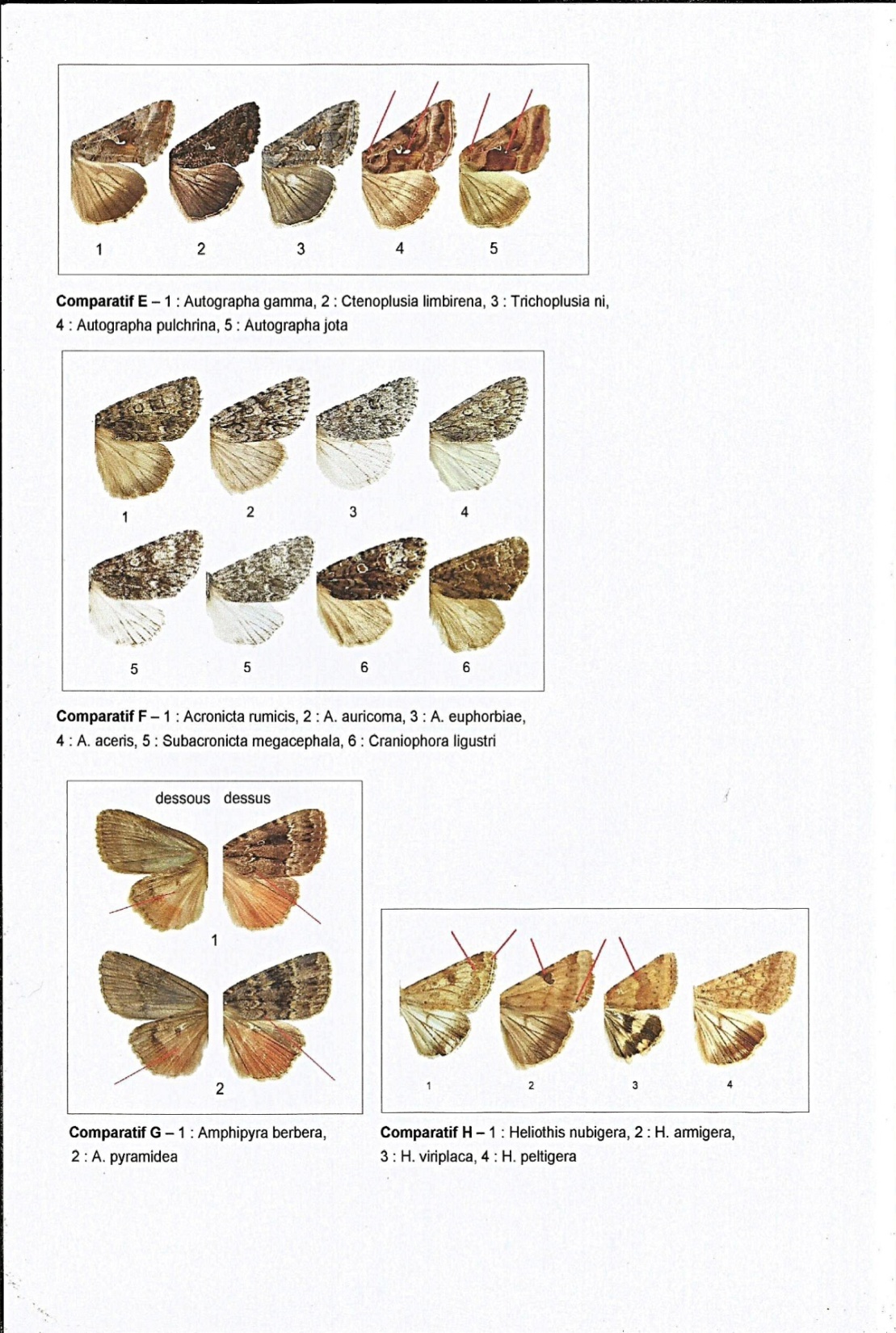 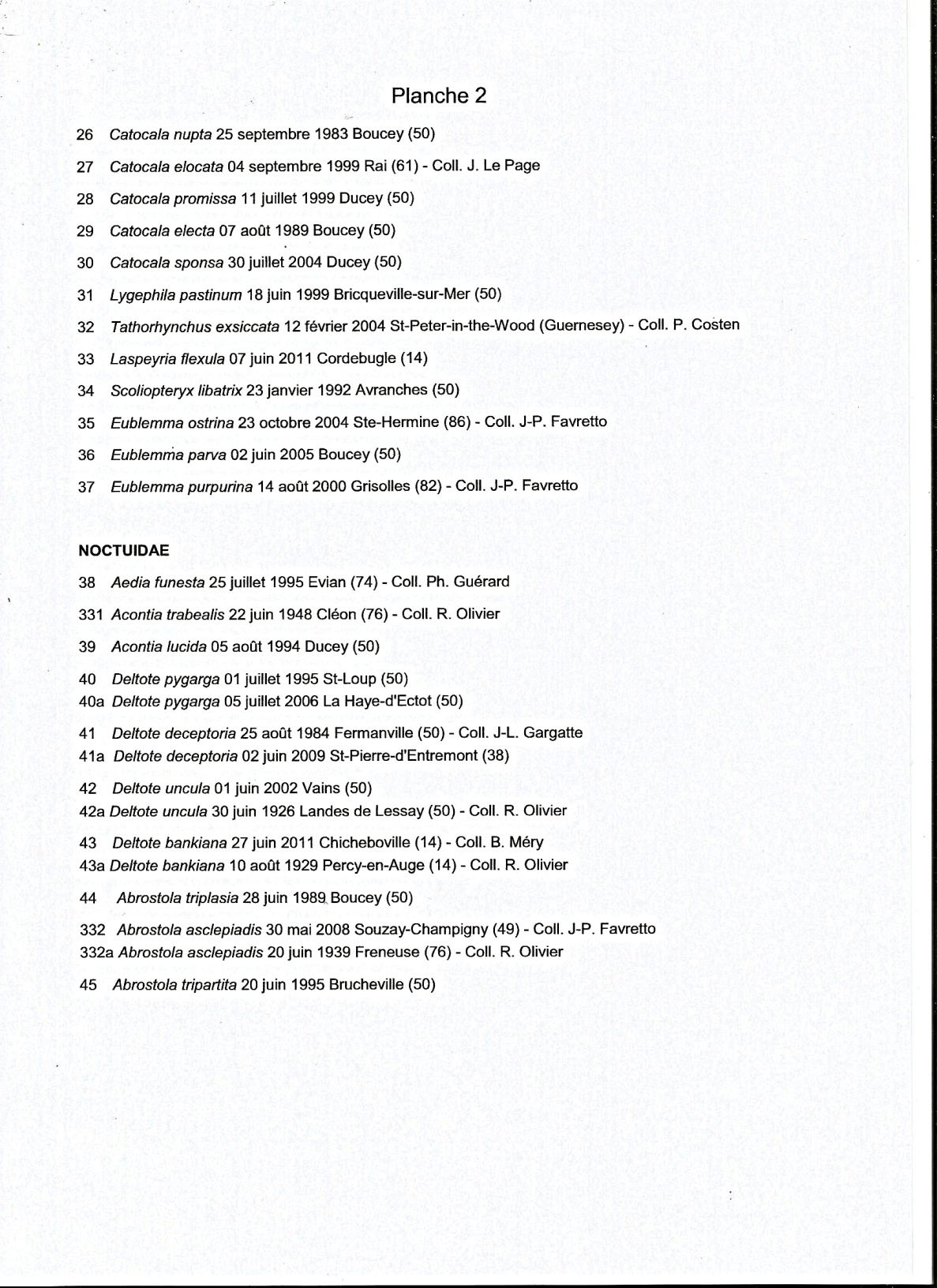 Quels projets après les noctuelles ?
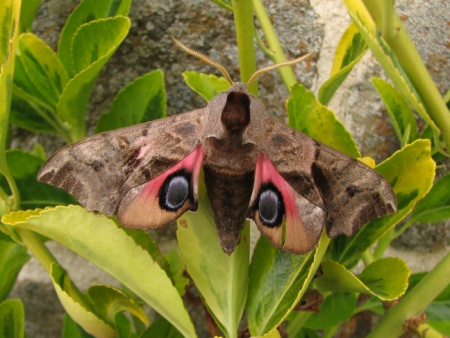 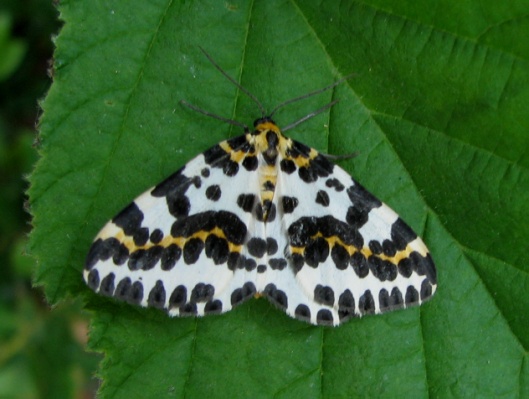 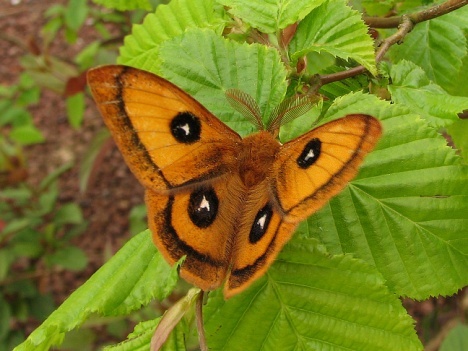 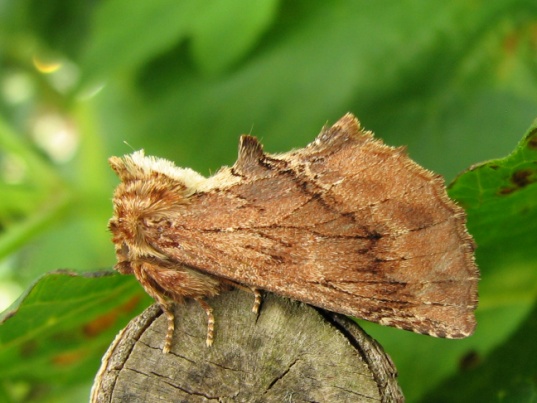 Vers un site internet….
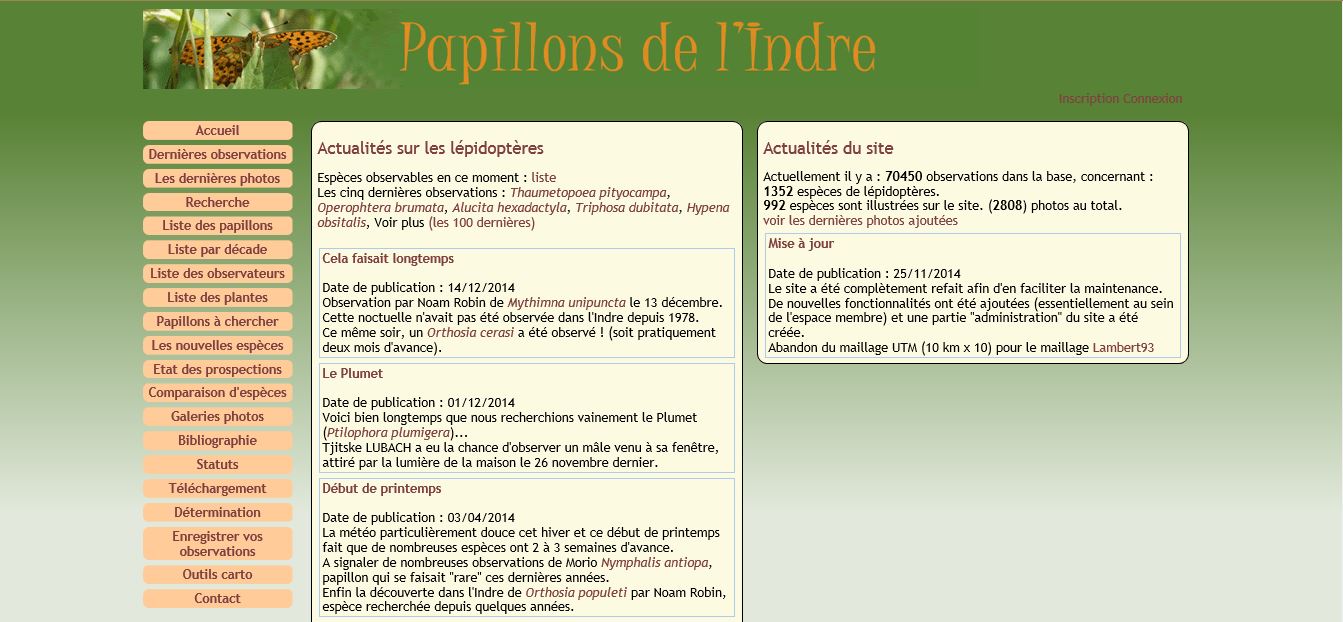 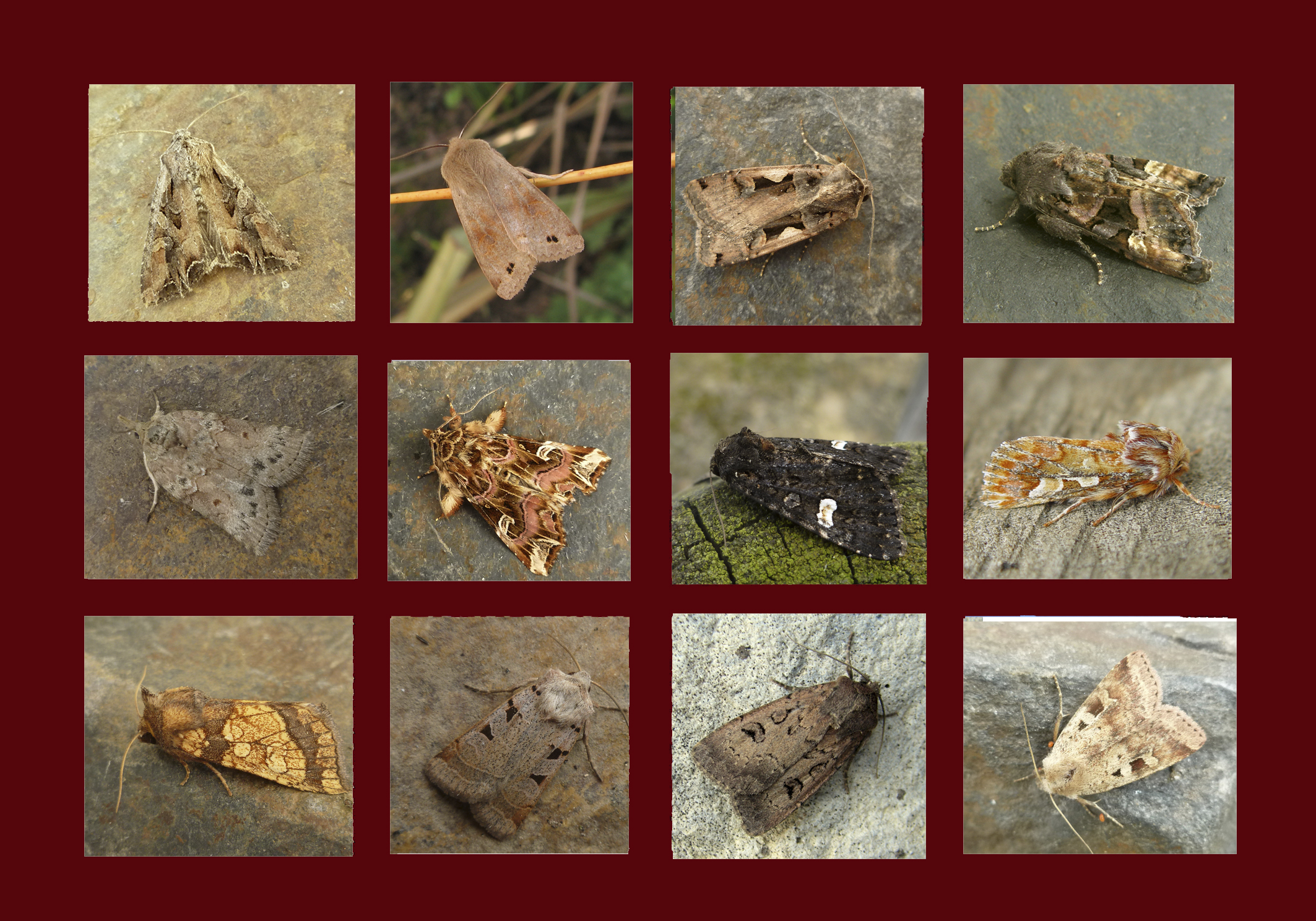 A  l’année prochaine
Bonnes prospections
Photos: Claire Mouquet, Sylvain Montagner, Dominique Dethan, Jean-Paul Quinette, Nicole Lepertel